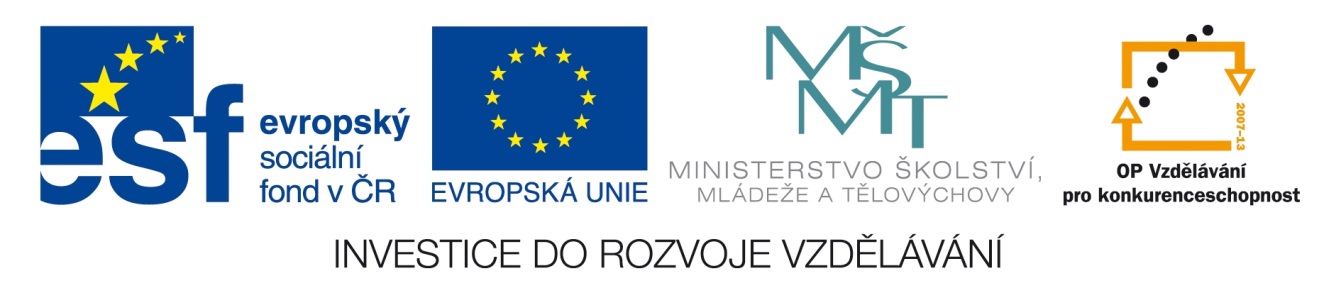 Registrační číslo projektu: CZ.1.07/1.1.38/02.0025
Název projektu: Modernizace výuky na ZŠ Slušovice, Fryšták, Kašava a Velehrad
Tento projekt je spolufinancován z Evropského sociálního fondu a státního rozpočtu České republiky.
JARNÍ ROSTLINY NA POLI, LOUCE A ZAHRADĚ
Pří_063_Rozmanitost přírody_Jarní rostliny na poli, louce a zahradě 

Autor: Mgr. Petra Vaňková

Škola: Základní škola Slušovice, okres Zlín, příspěvková organizace
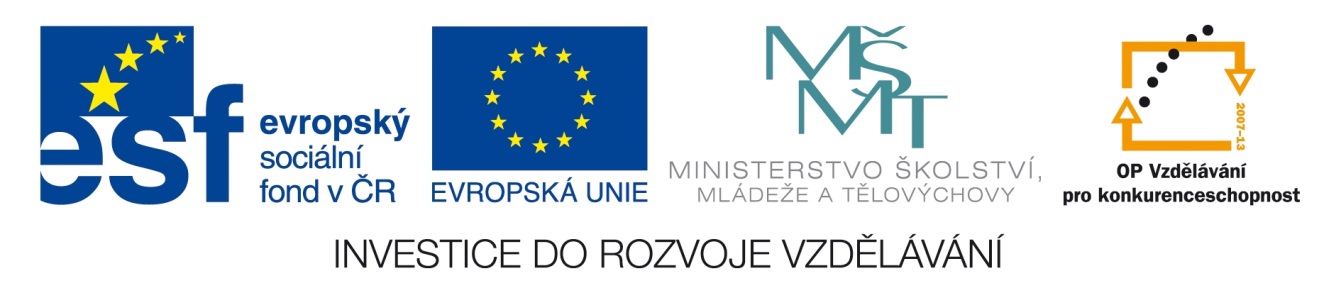 61
61
Anotace:
Digitální učební materiál je určen pro vyvozování nového učiva, jeho 
    procvičování a opakování. 
 Materiál rozvíjí a prověřuje znalosti o polních plodinách, lučních travách 
     a bylinách. 
 Je určen pro předmět přírodověda 4.ročník.
  Materiál vznikl ze zápisků autora, který čerpal ze zdrojů uvedených 
     v citacích.
 Tento materiál vznikl jako doplňující materiál k učebnici: ŠTIKOVÁ, Věra.
    Přírodověda 4: Učebnice pro 4. ročník základní školy. 1. vydání. Brno: 
    Nová škola, 2003. ISBN 80-7289-052-2.
Ahoj,
taky máte rádi jaro jako já?
Nejvíce se mi líbí, že všechno krásně kvete.
Víte, které rostliny kvetou na jaře na loukách, polích a v zahradách?
Některé z nich uvidíte na následujících obrázcích.
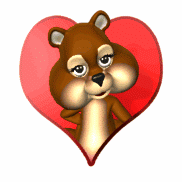 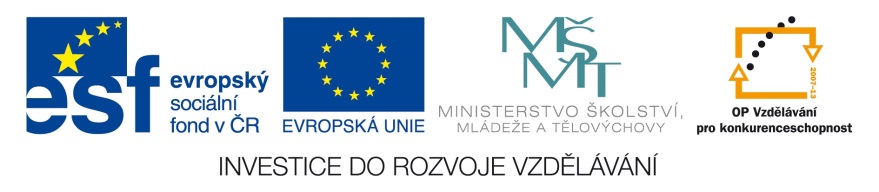 1
POLE
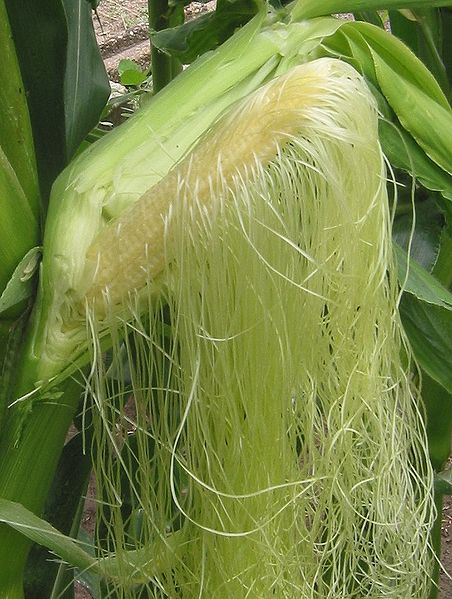 Polní plodiny
kukuřice setá
●OBILNINY
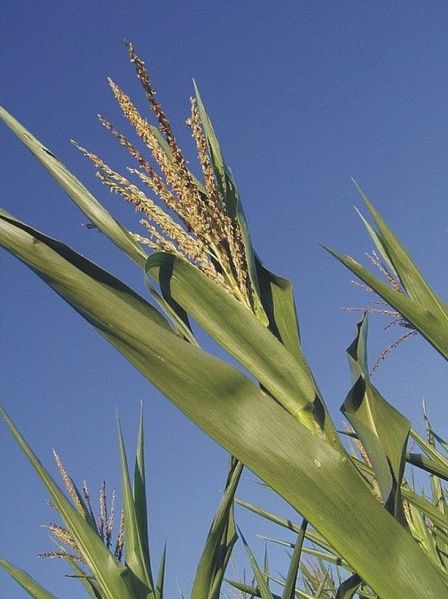 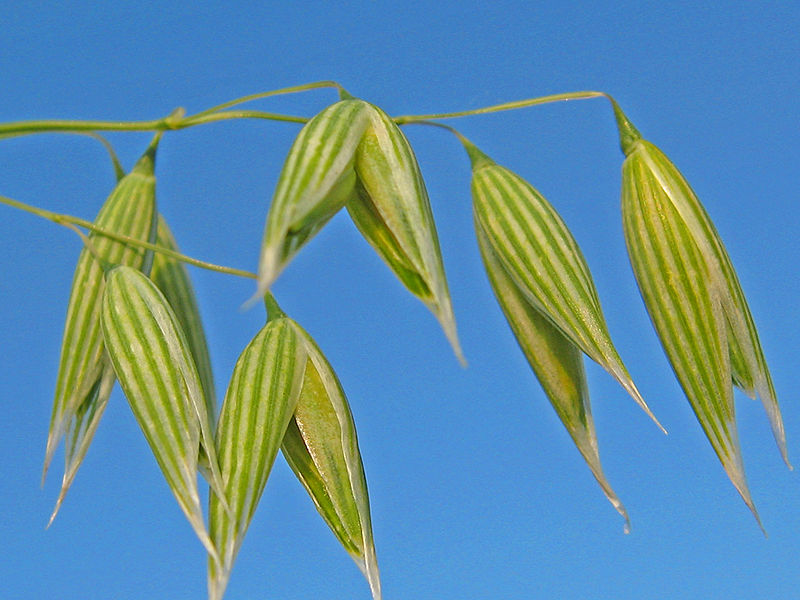 4
3
2
oves setý
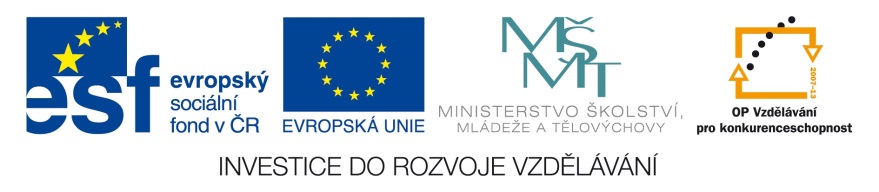 ječmen setý
●OBILNINY
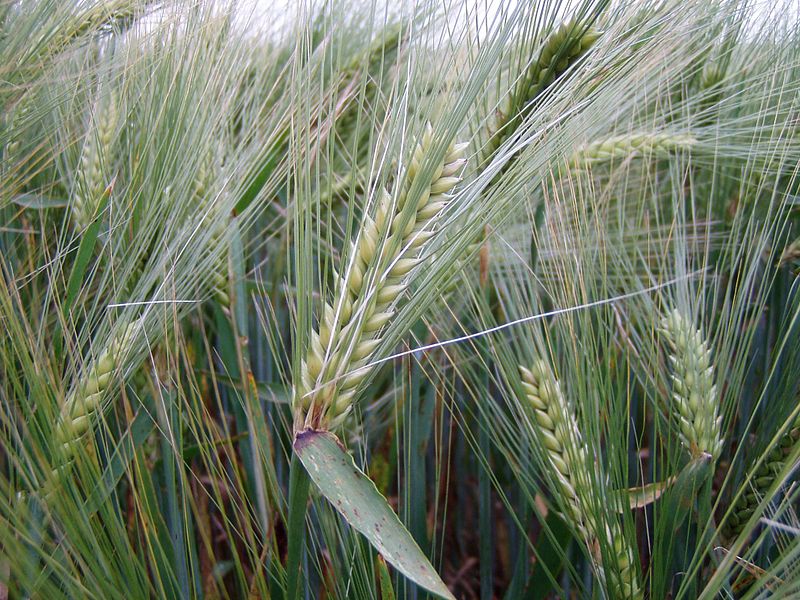 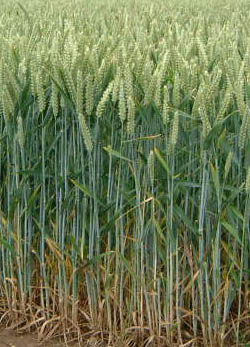 7
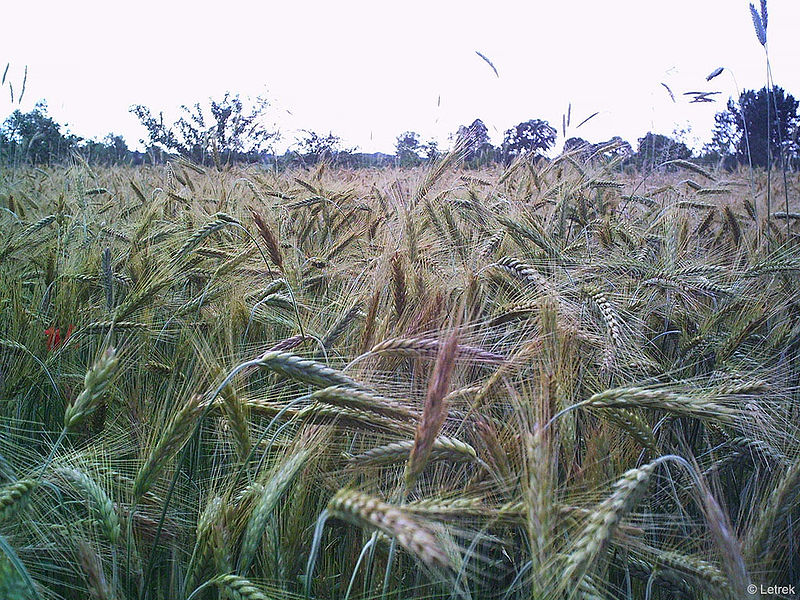 žito seté
6
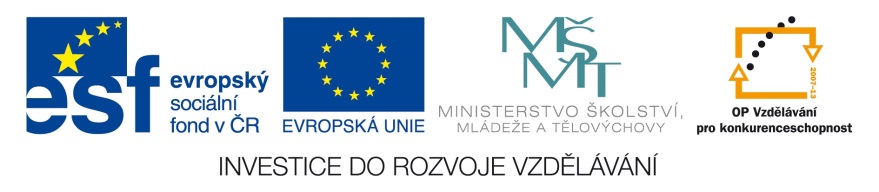 5
pšenice setá
● OKOPANINY
lilek brambor
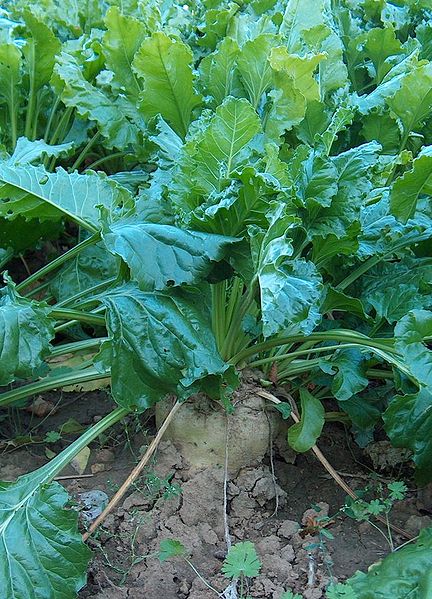 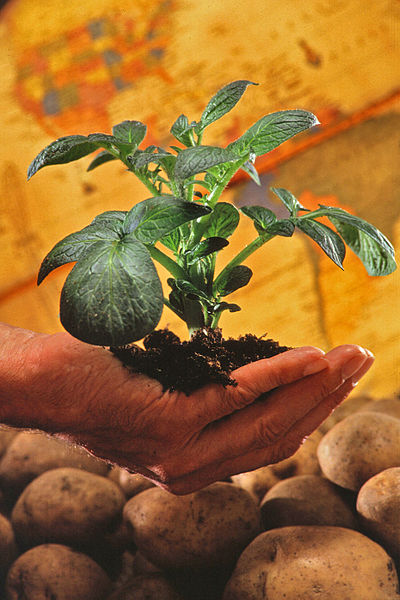 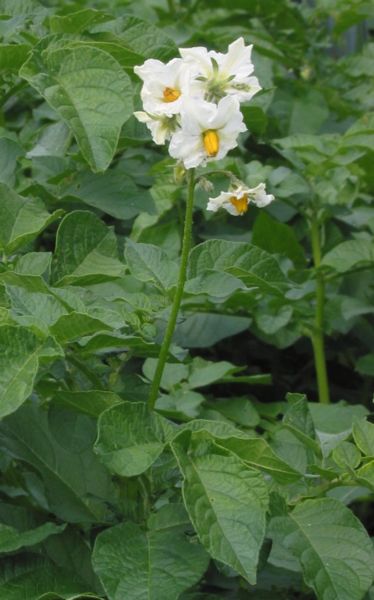 11
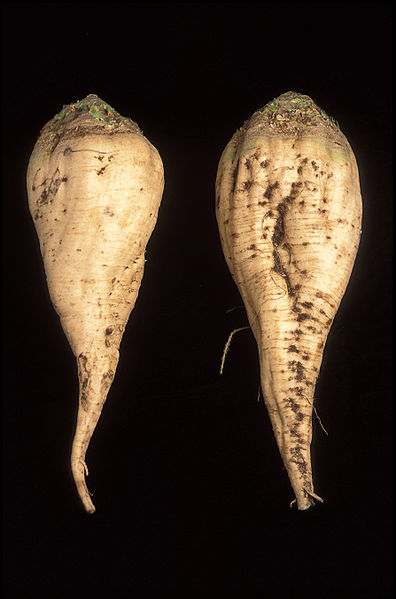 8
cukrová řepa
10
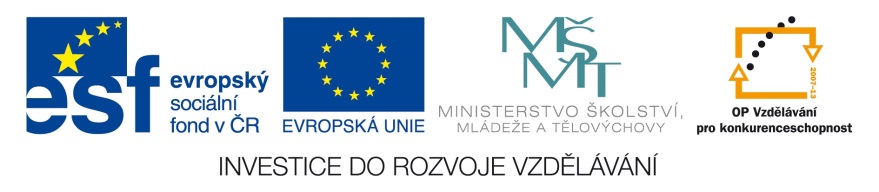 9
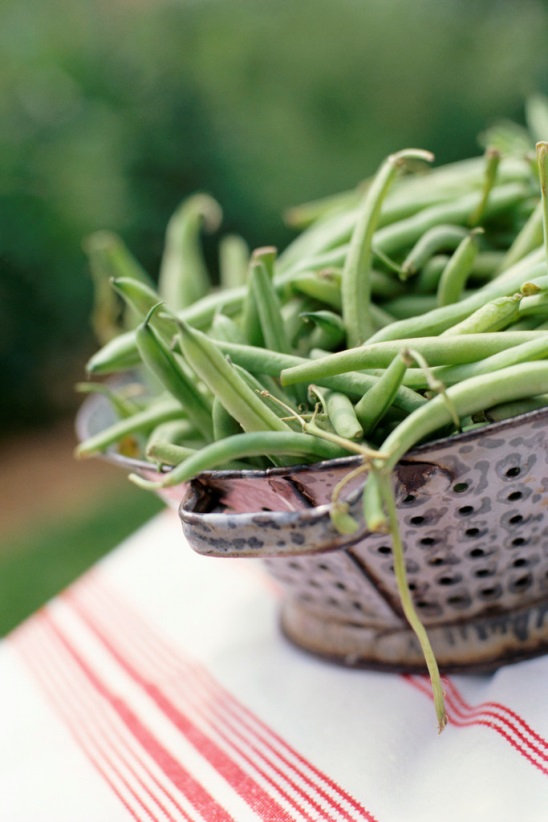 ● LUSKOVINY
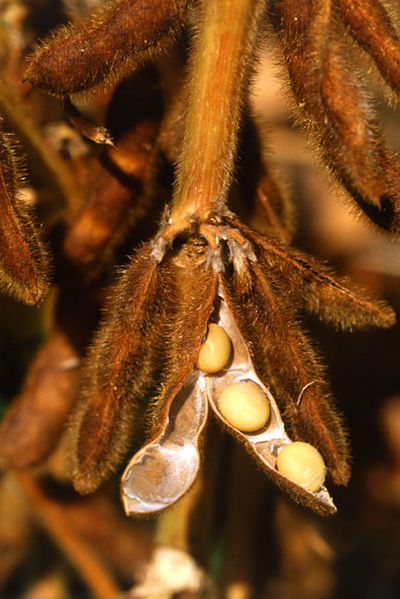 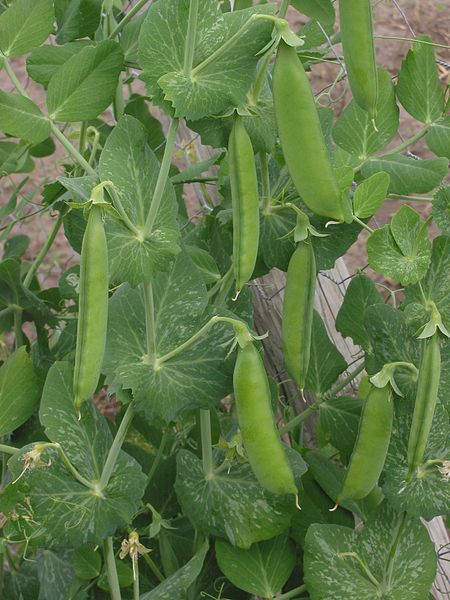 sója
luštinatá
14
16
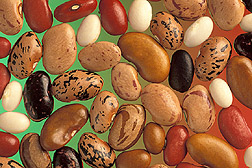 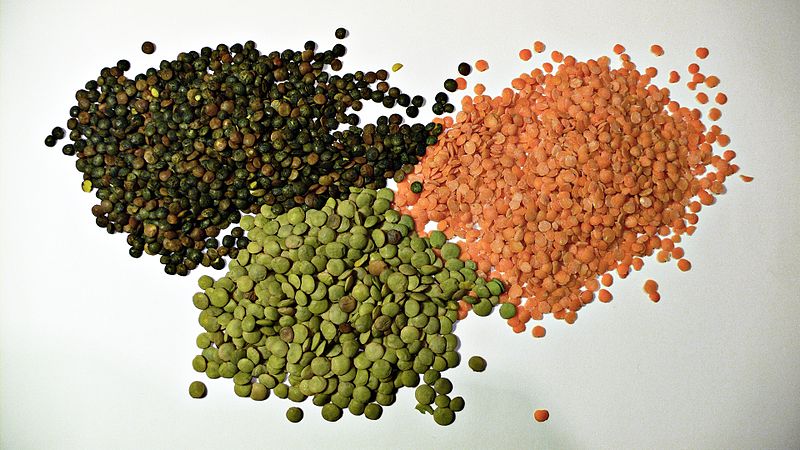 čočka
kuchyňská
15
13
12
fazol obecný
hrách setý
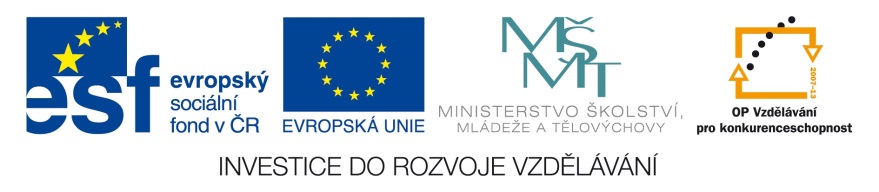 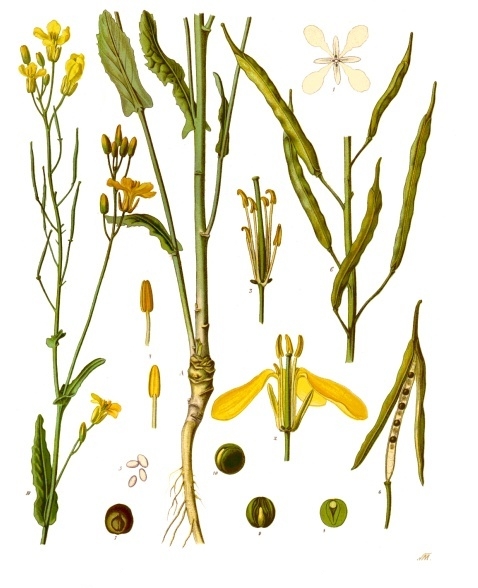 ● OLEJNINY
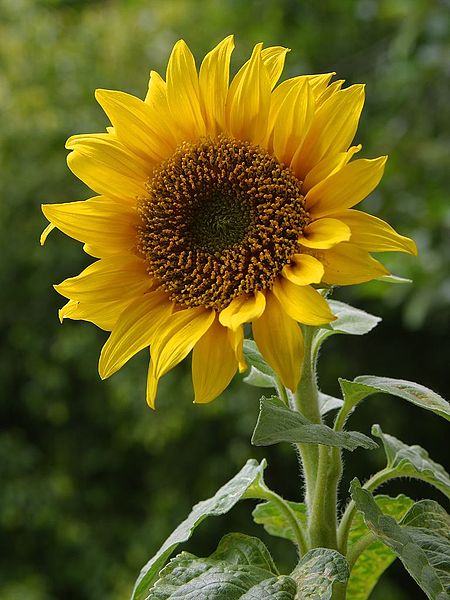 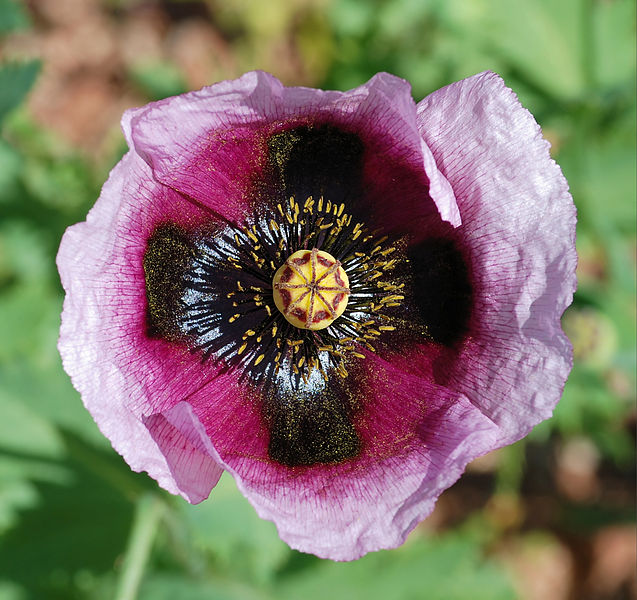 19
mák setý
17
18
slunečnice roční
řepka olejka
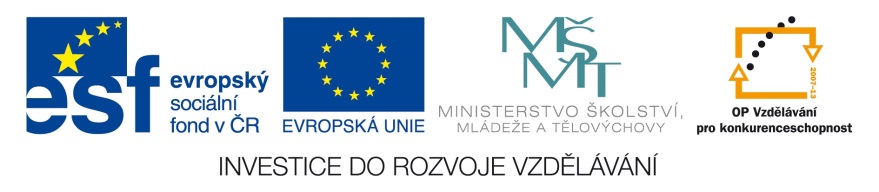 ● PLEVELE
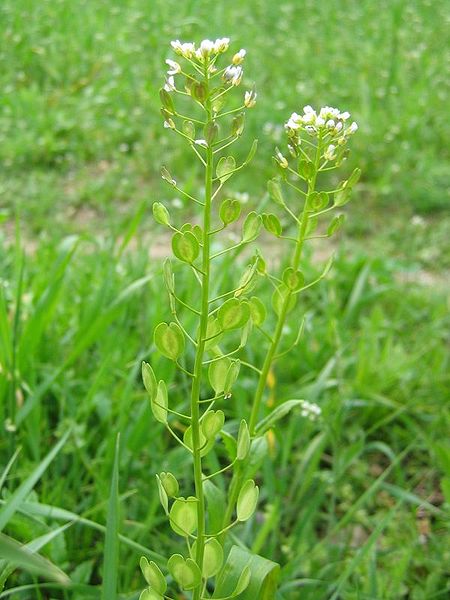 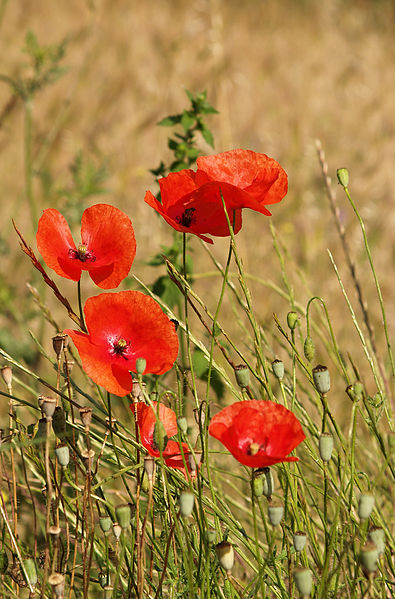 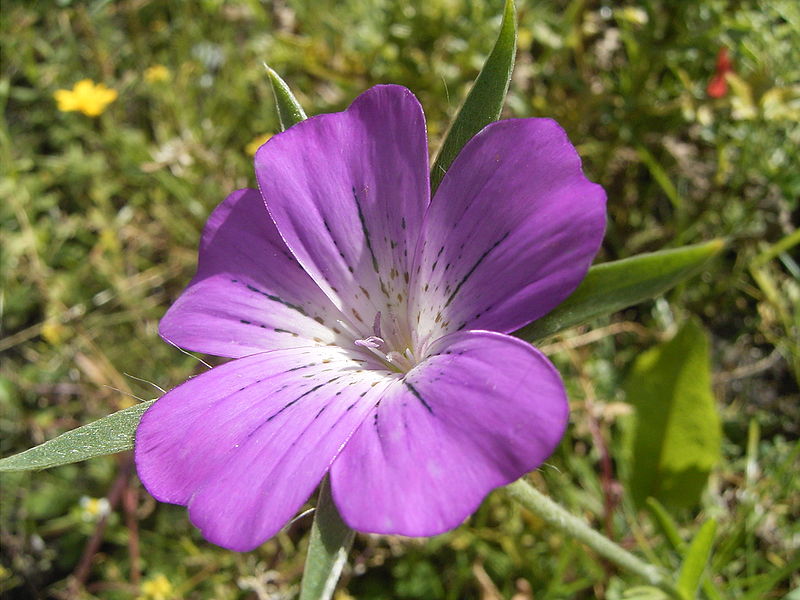 21
koukol polní
22
vlčí mák
20
penízek rolní
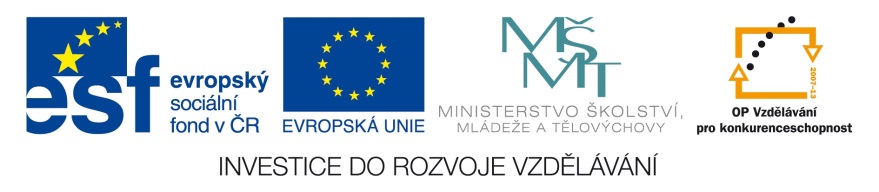 ● PLEVELE
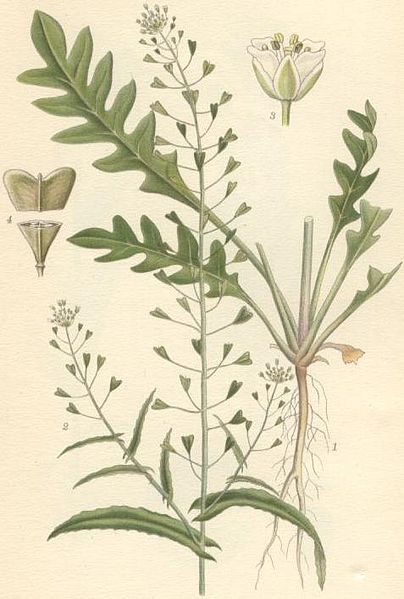 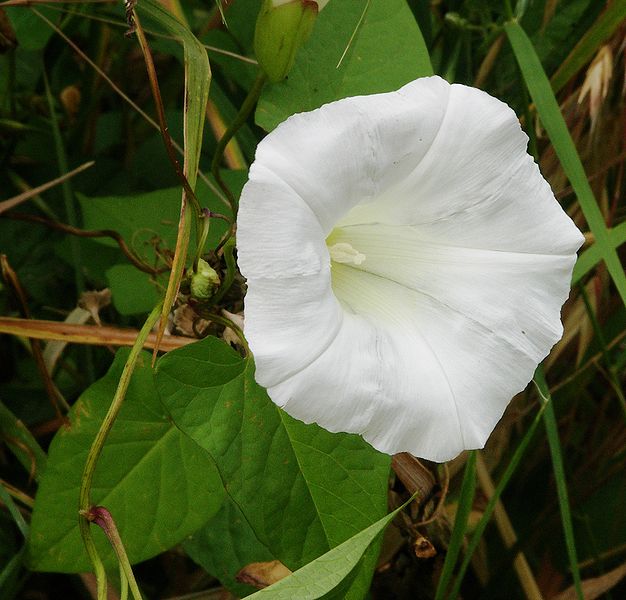 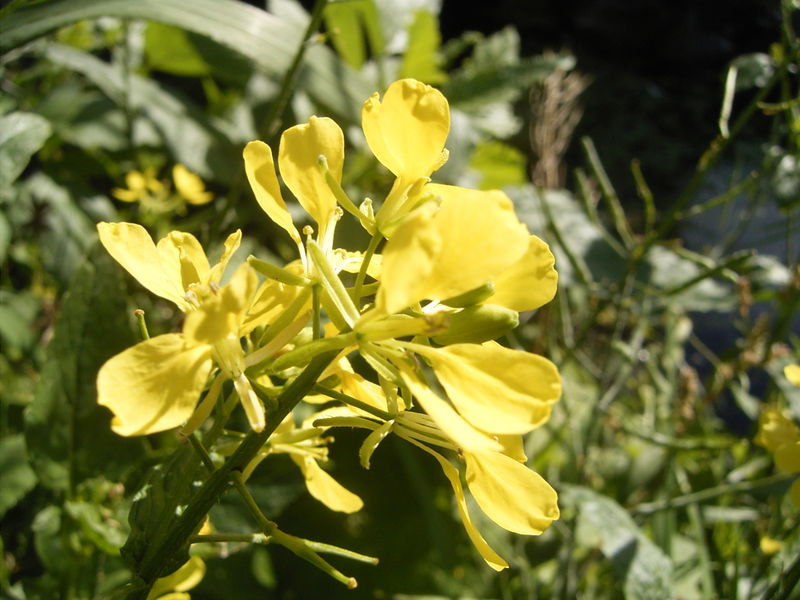 25
24
svlačec rolní
kokoška pastuší 
tobolka
23
hořčice rolní
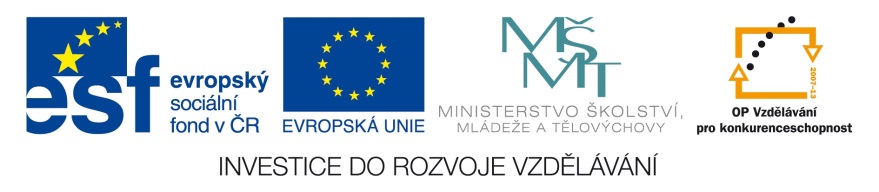 ● PÍCNINY
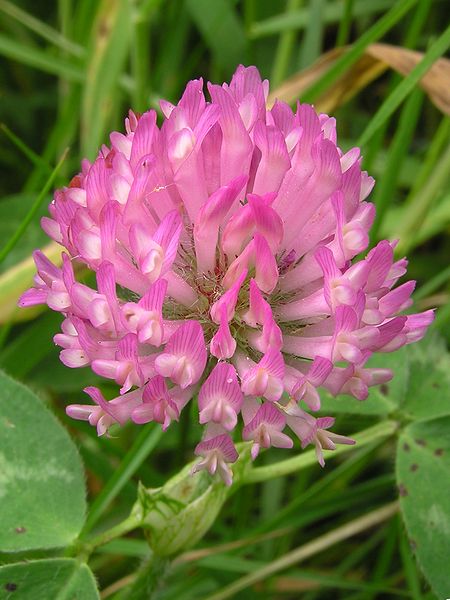 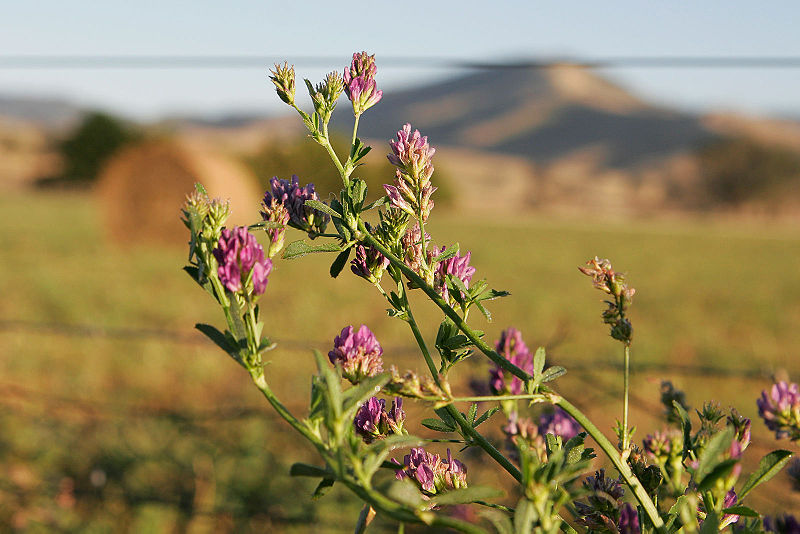 26
27
jetel luční
tolice vojtěška
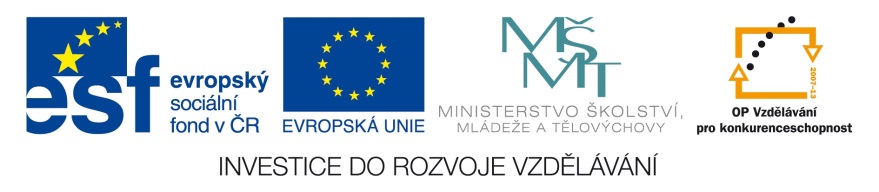 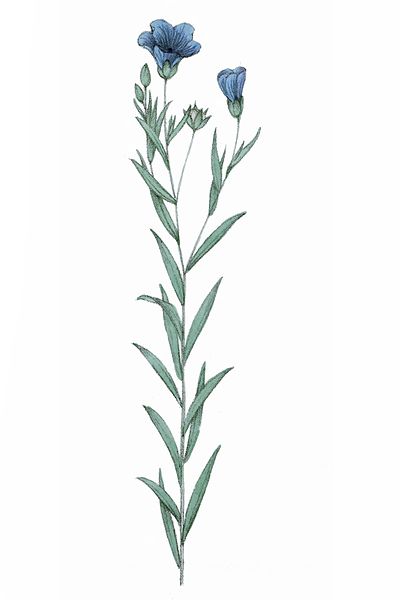 ● TEXTILNÍ PLODINY
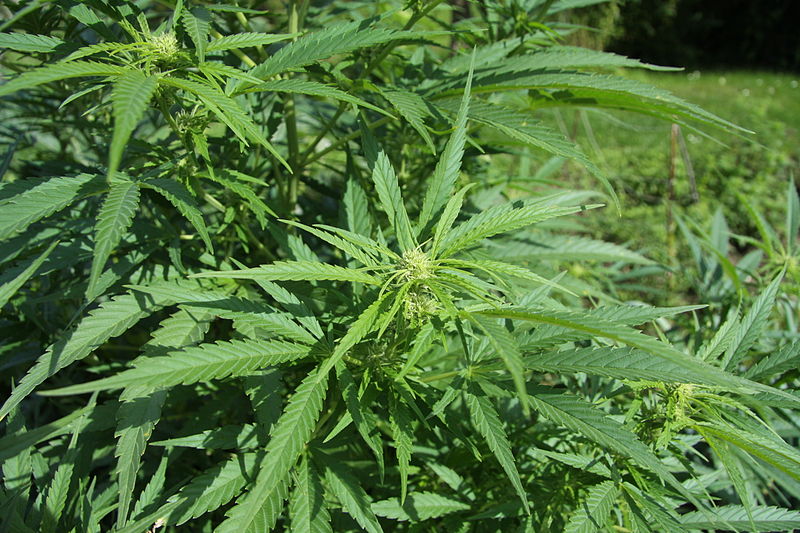 29
28
konopí seté
len setý
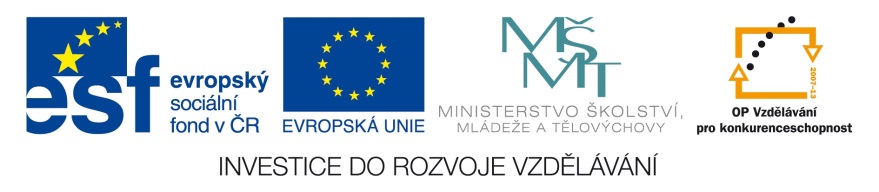 LOUKY A ZAHRADY
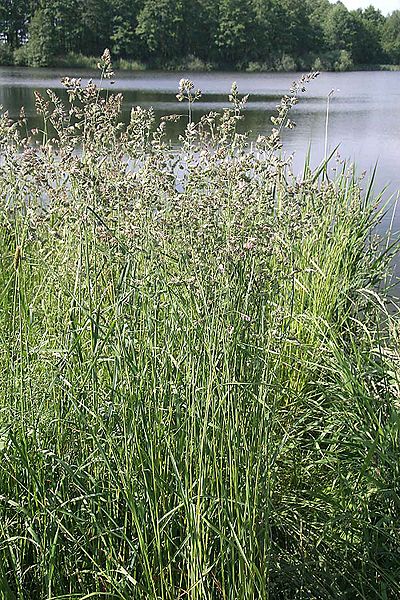 ● LUČNÍ  TRÁVY
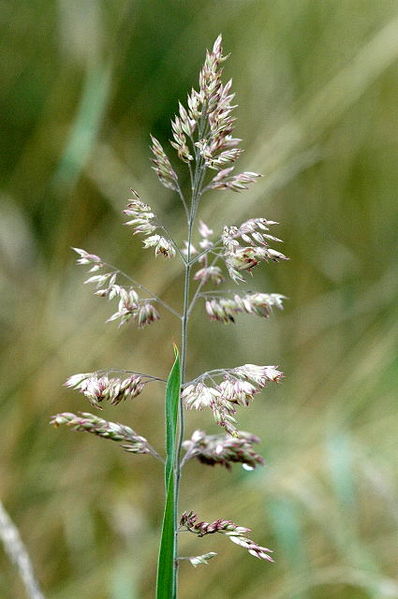 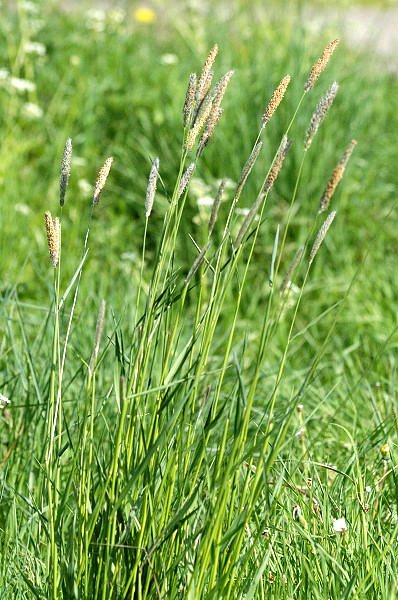 31
32
lipnice luční
srha laločnatá
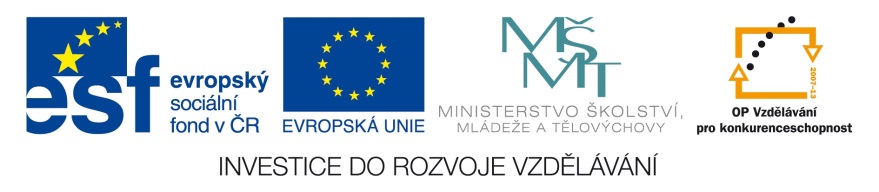 30
psárka luční
● LUČNÍ  TRÁVY
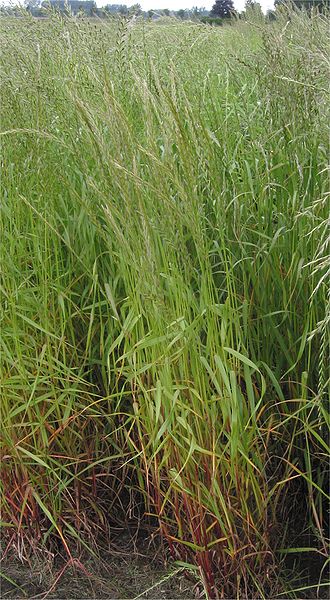 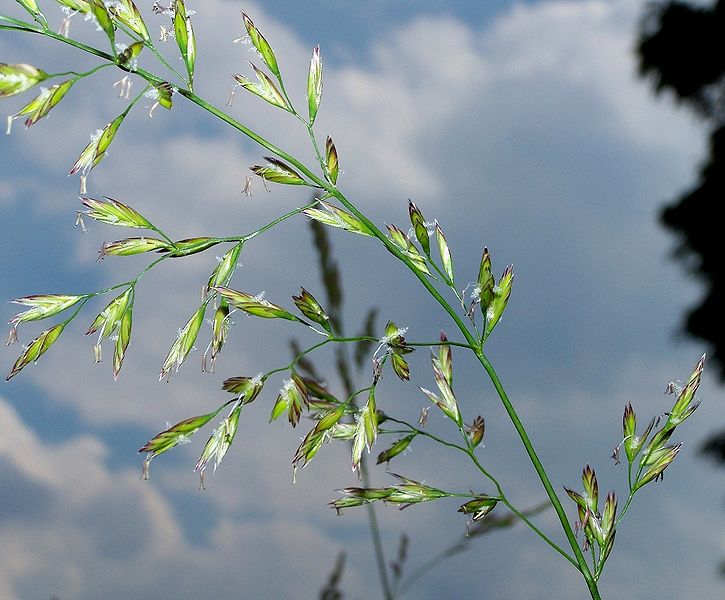 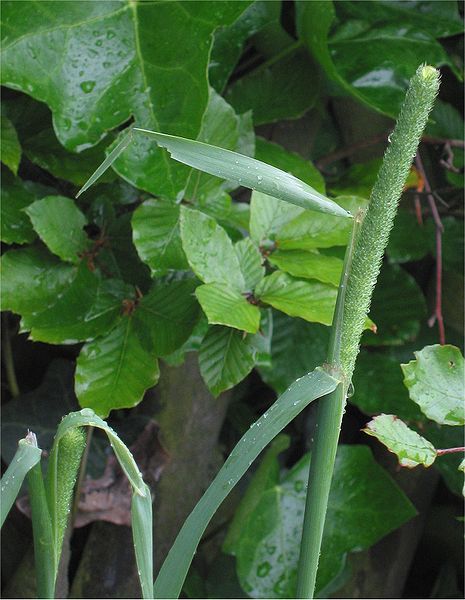 35
34
bojínek luční
kostřava luční
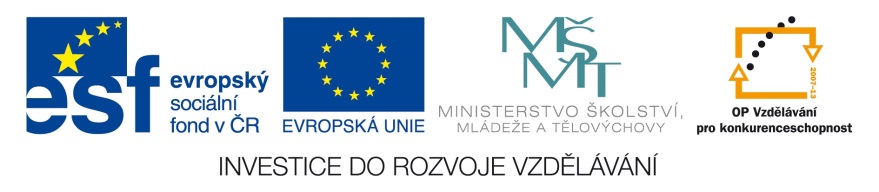 33
jílek vytrvalý
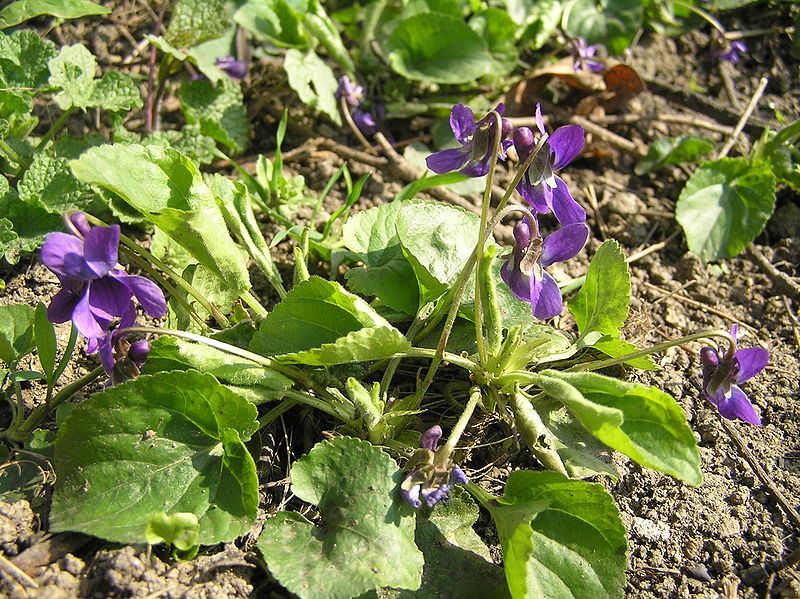 ● BYLINY
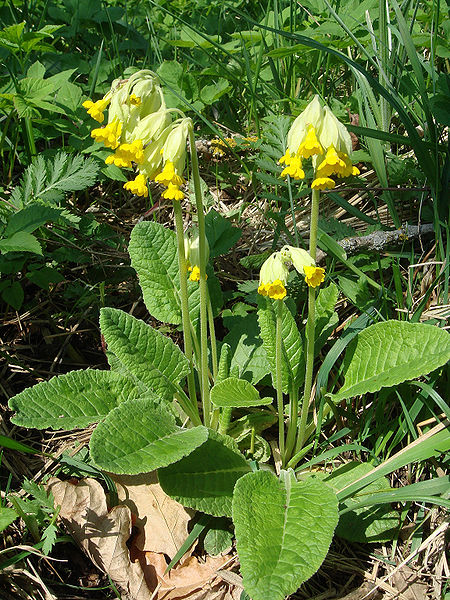 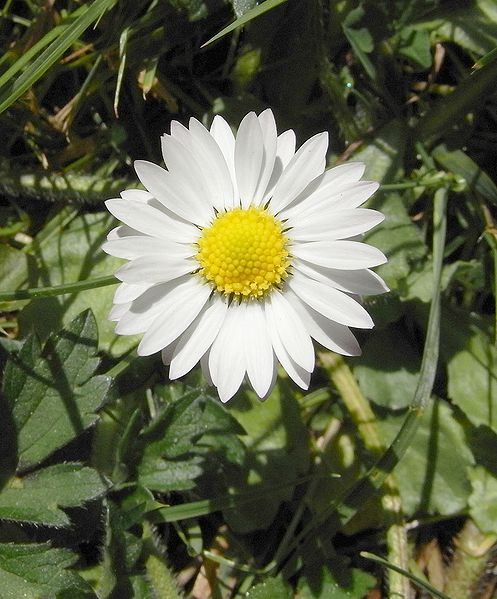 38
violka vonná
sedmikráska 
chudobka
36
prvosenka jarní
37
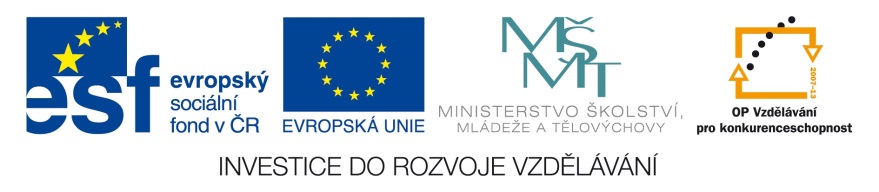 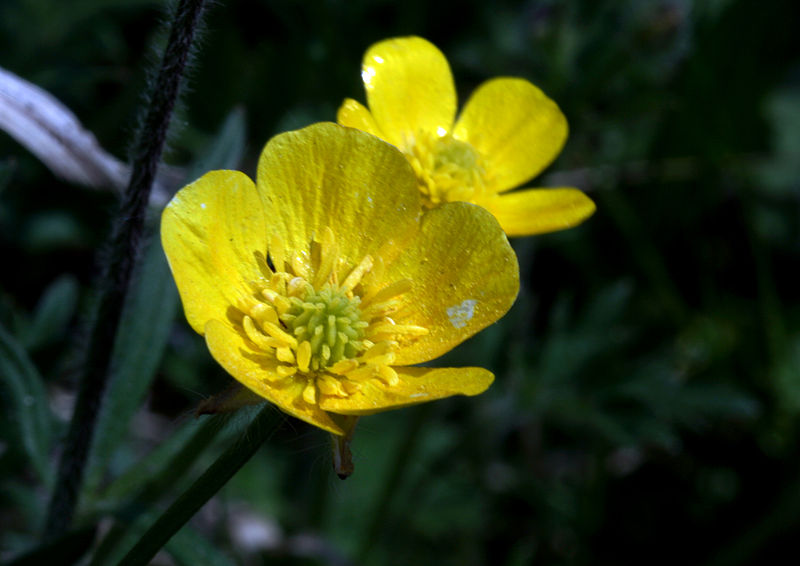 ● BYLINY
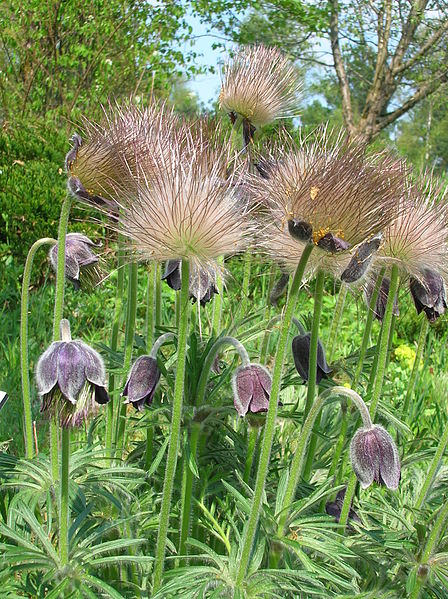 41
pryskyřník 
prudký
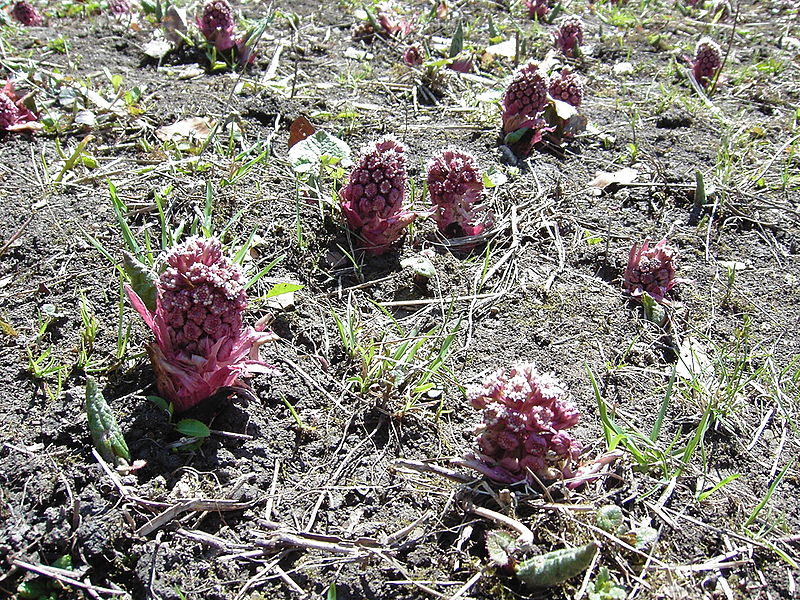 devětsil 
lékařský
39
koniklec luční
40
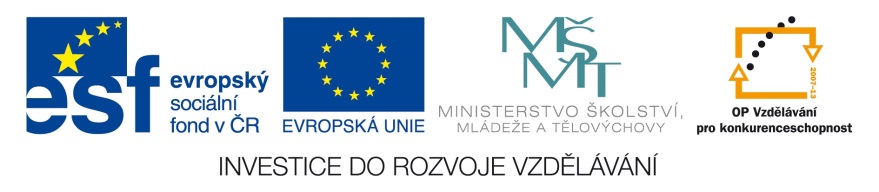 ● BYLINY
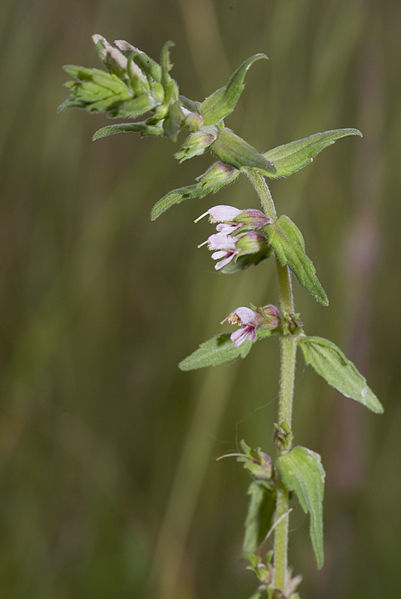 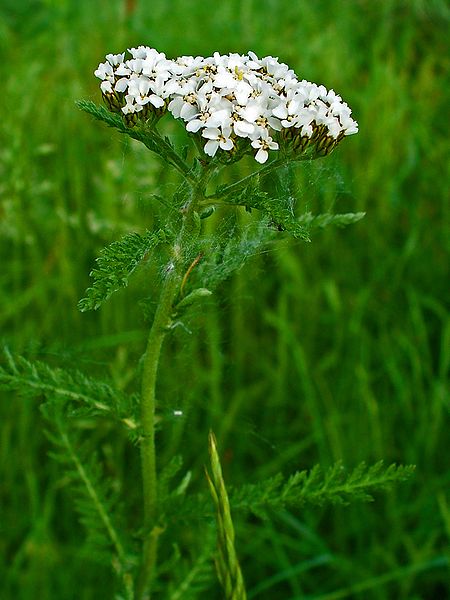 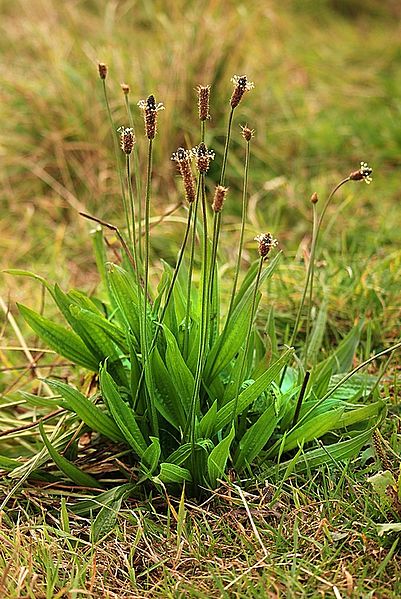 44
42
43
zdravínek jarní
jitrocel kopinatý
řebříček obecný
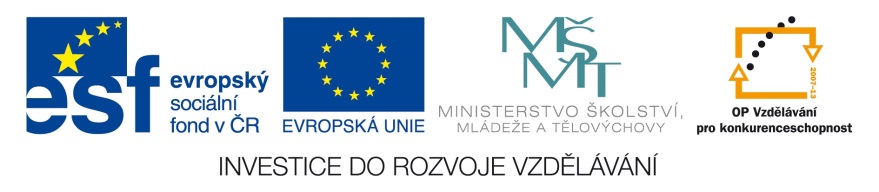 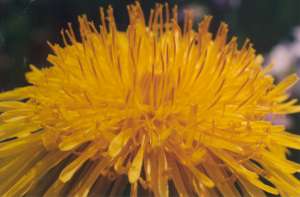 ● BYLINY
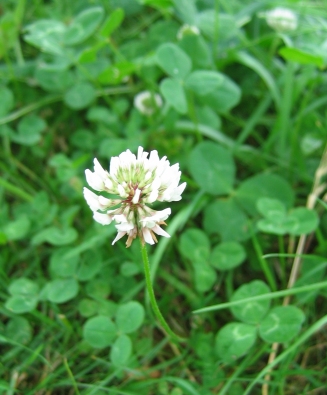 48
smetánka lékařská
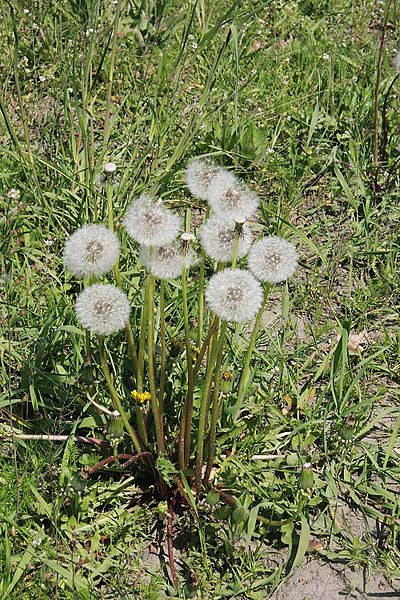 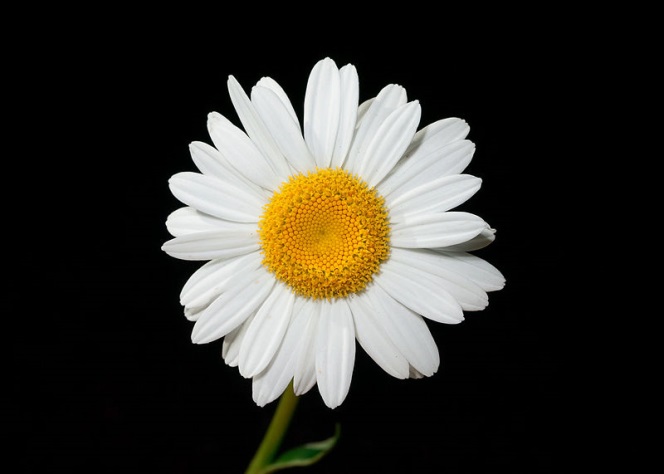 45
46
kopretina bílá
jetel plazivý
47
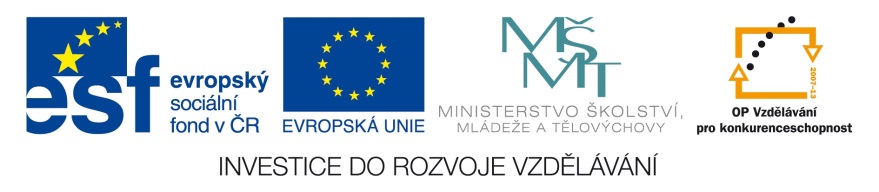 51
● BYLINY
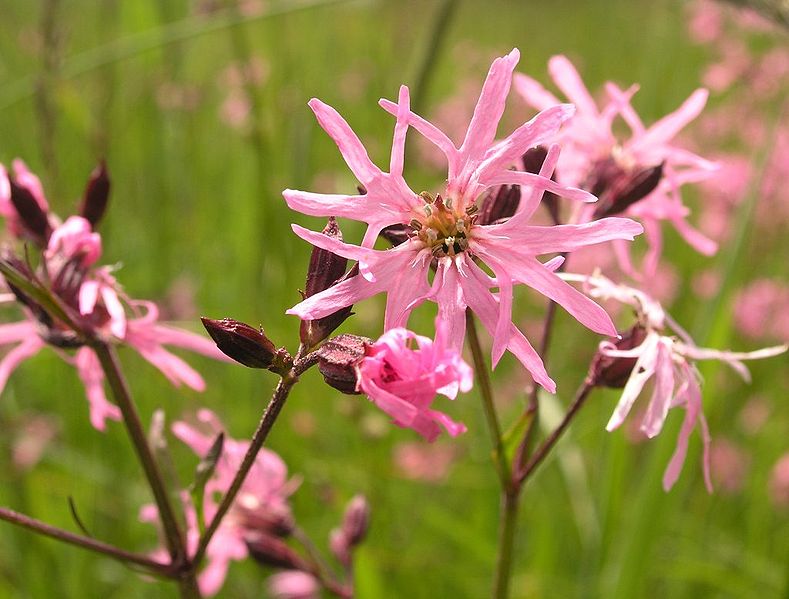 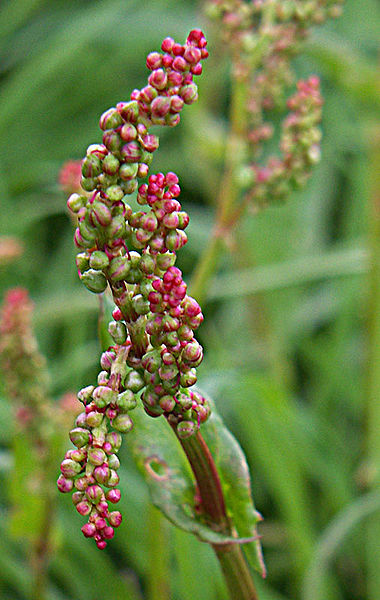 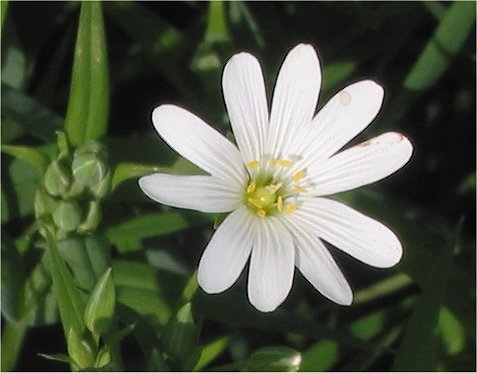 kohoutek luční
49
50
šťovík kyselý
ptačinec 
velkokvětý
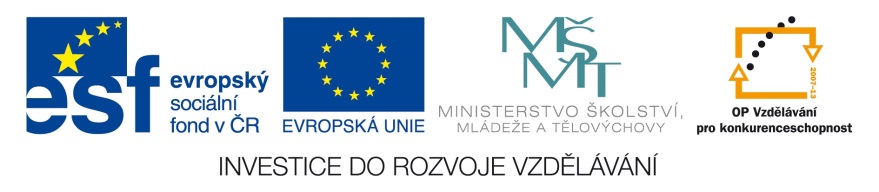 ● BYLINY
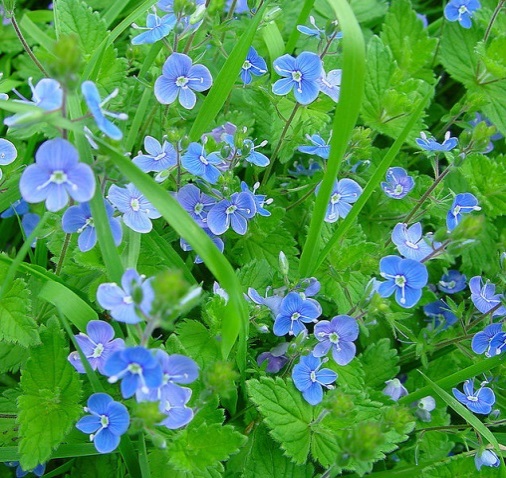 52
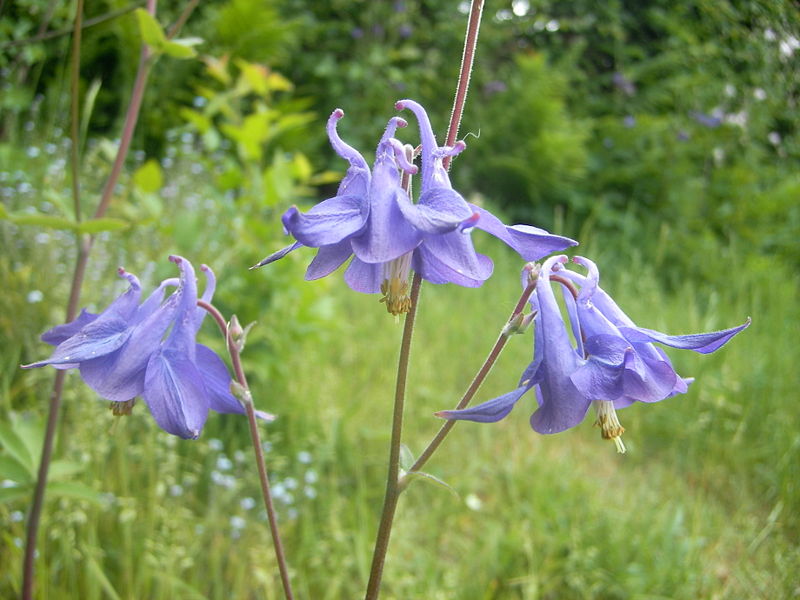 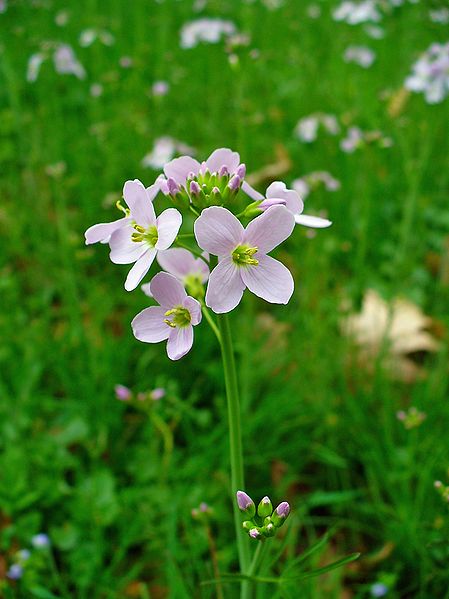 54
orlíček obecný
rozrazil rezekvítek
53
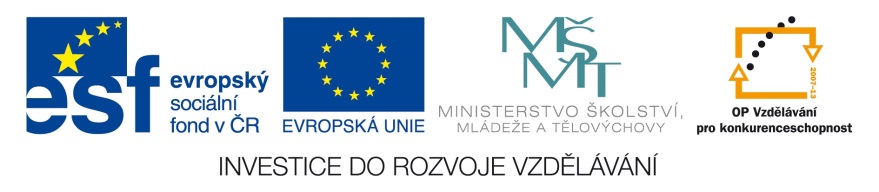 řeřišnice luční
57
● BYLINY
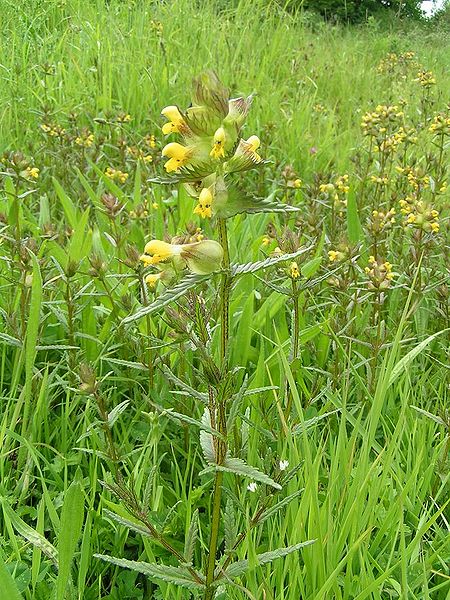 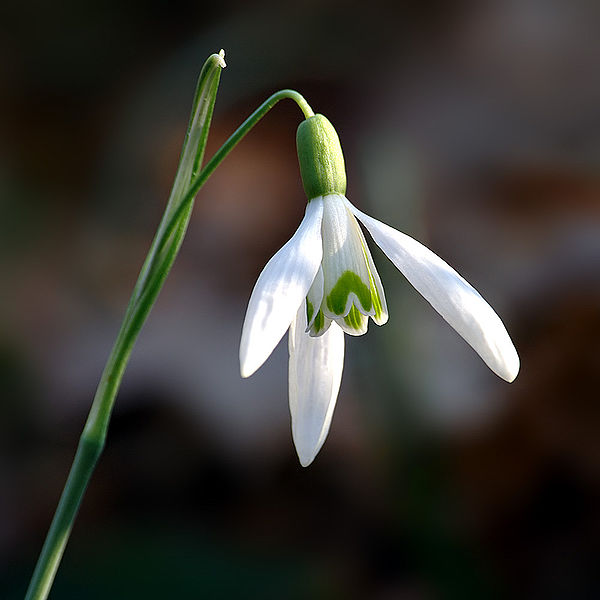 55
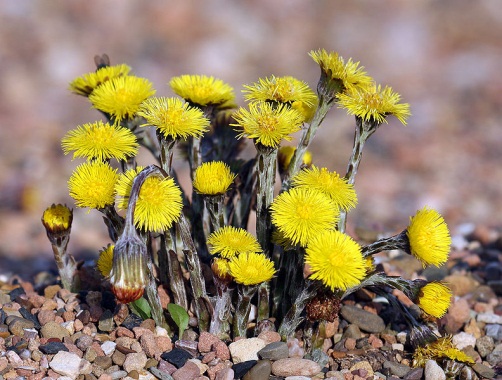 sněženka
podsněžník
kokrhel menší
56
podběl obecný
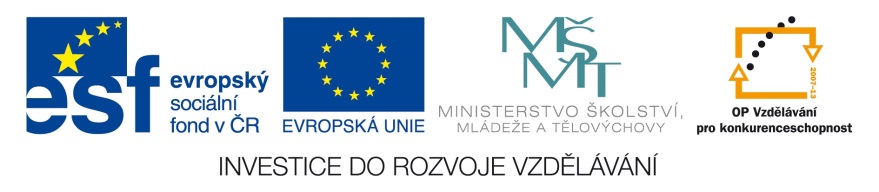 ● BYLINY
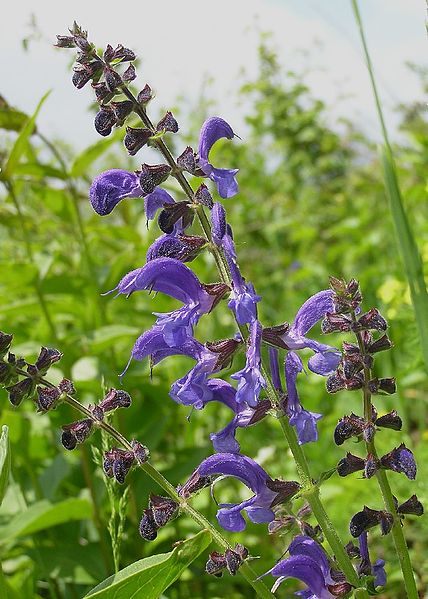 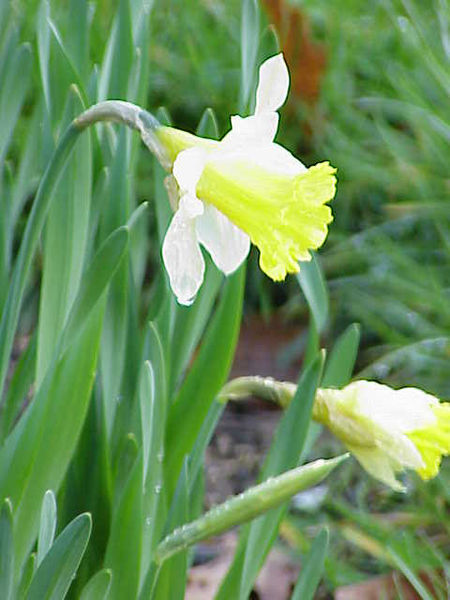 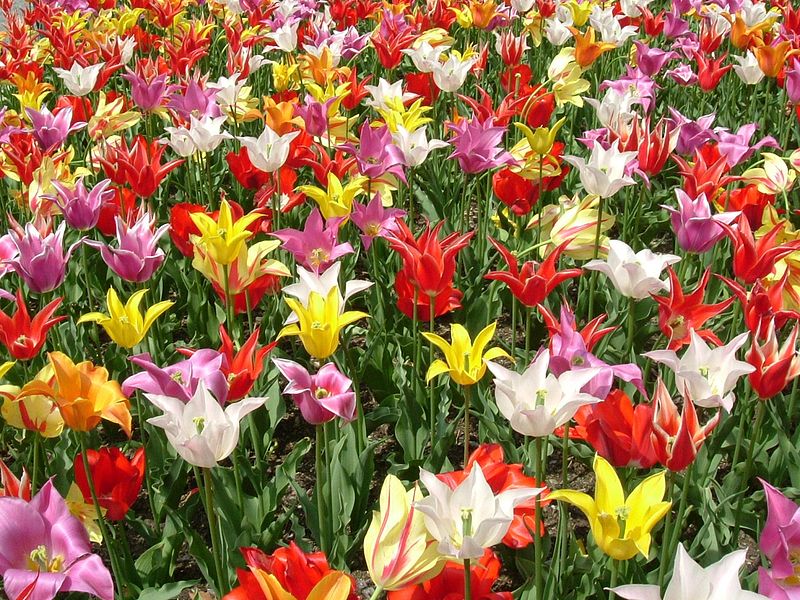 59
58
60
narcis žlutý
tulipán zahradní
šalvěj luční
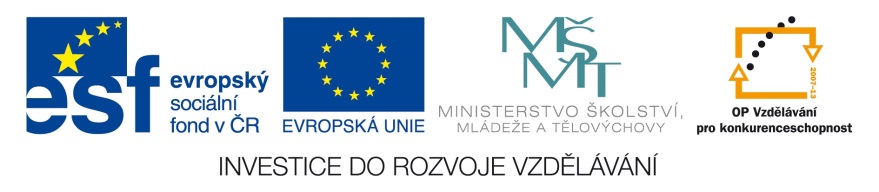 Přiřaď
podběl obecný
58
34
56
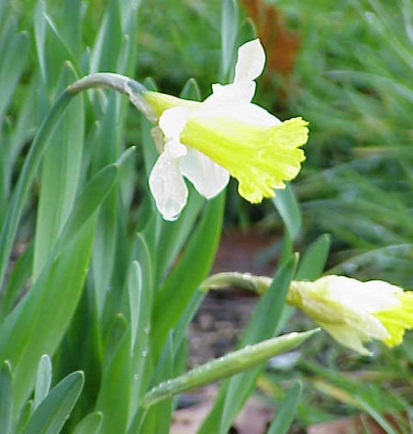 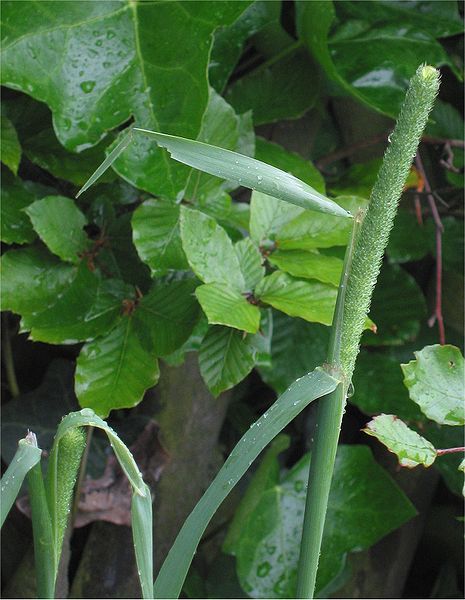 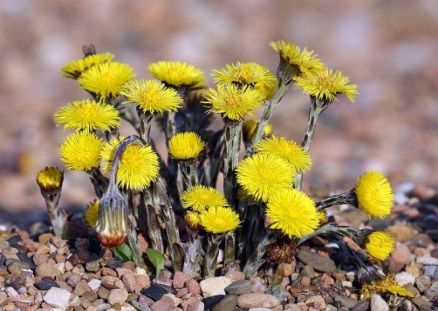 bojínek luční
narcis žlutý
kostřava
luční
tulipán
zahradní
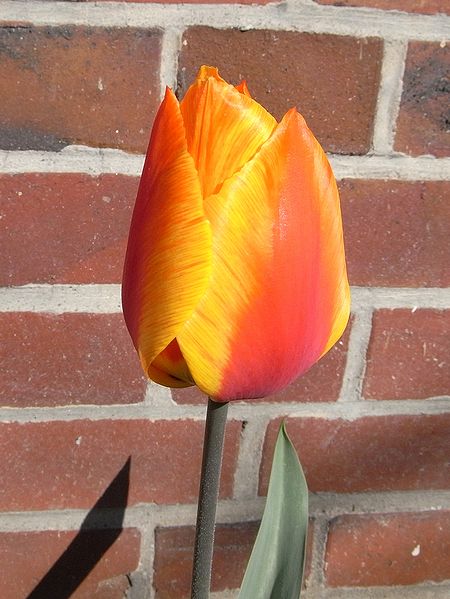 26
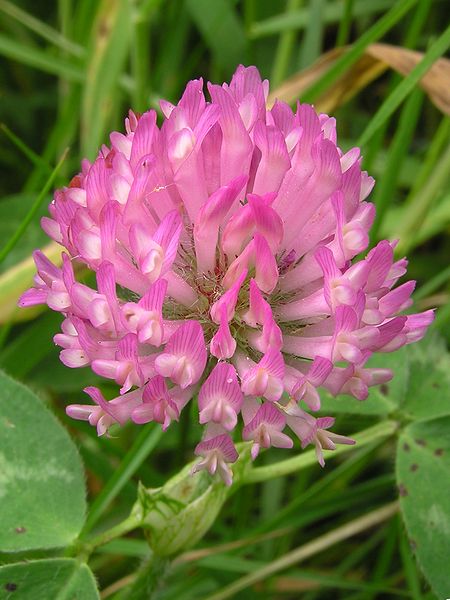 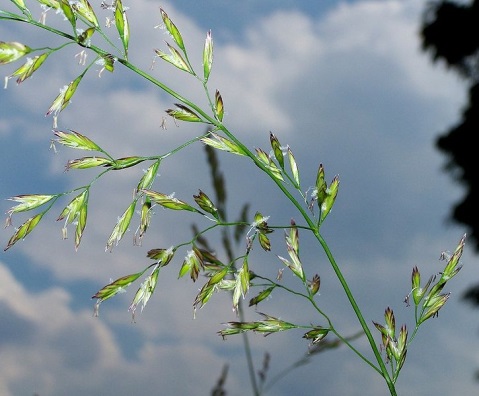 jetel luční
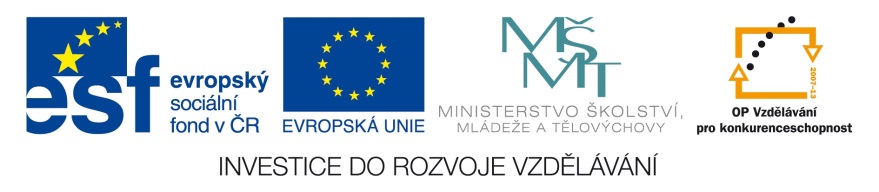 Pro řešení klikni pravou šipkou.
61
35
Přiřaď
prvosenka
jarní
44
31
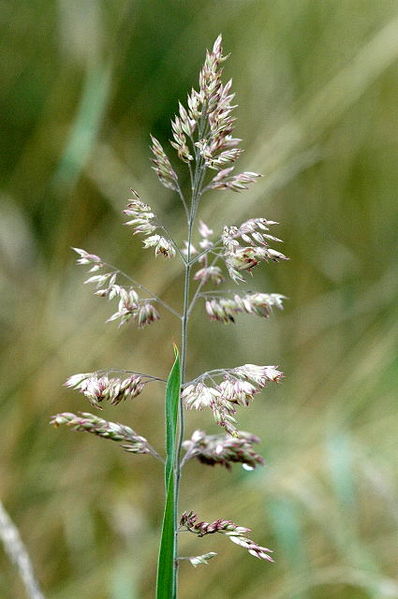 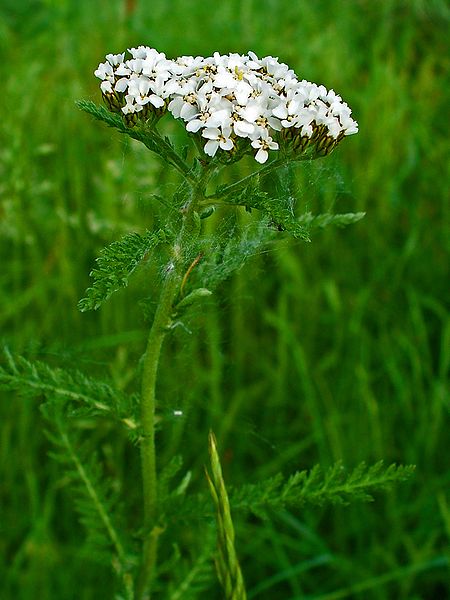 62
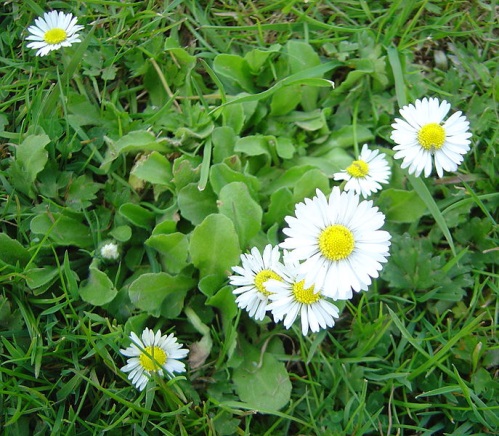 penízek
rolní
lipnice
luční
sedmikráska 
chudobka
sněženka
podsněžník
20
36
55
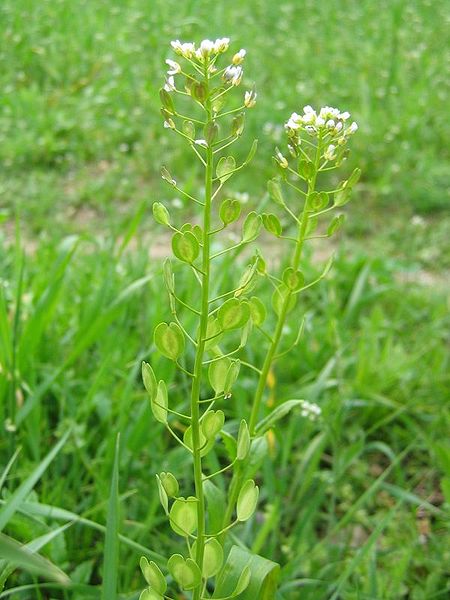 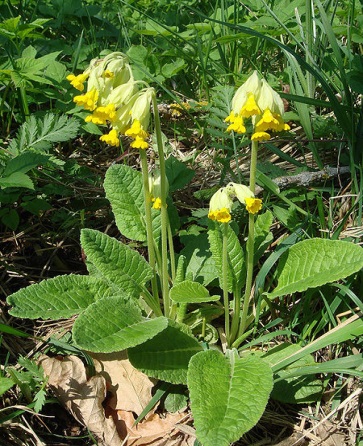 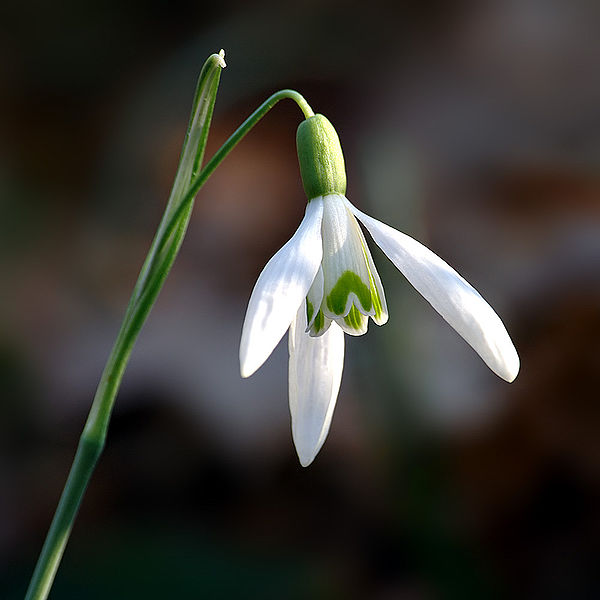 řebříček obecný
Pro řešení klikni pravou šipkou.
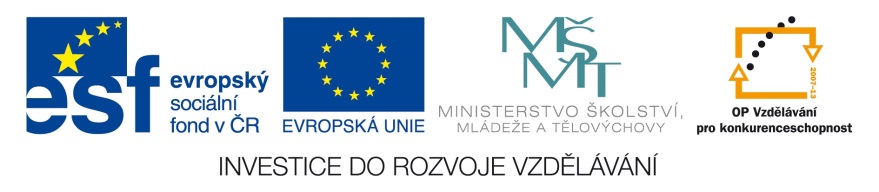 Hádej, co je to?
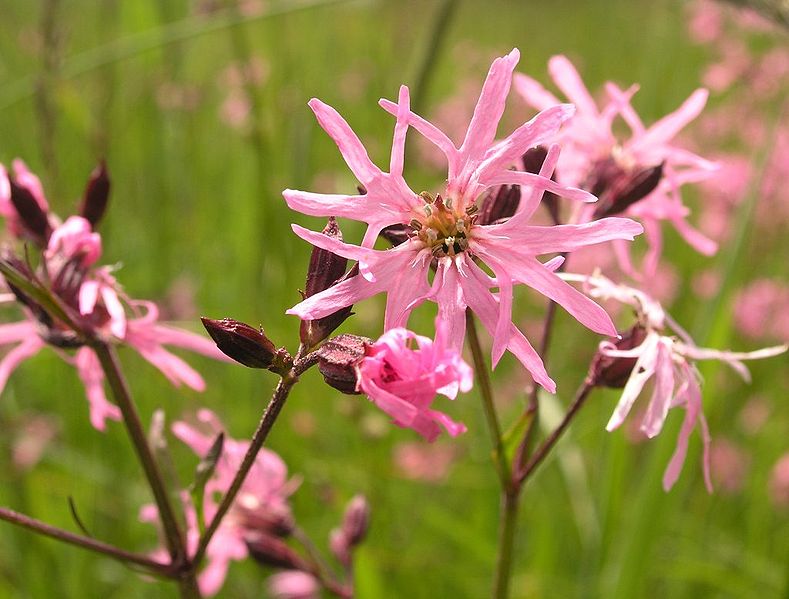 1)
Pro odkrytí 
obrázku
klikni myší.
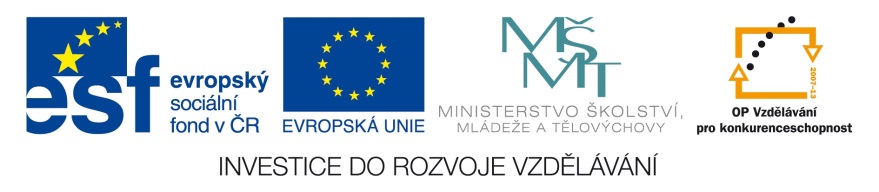 kohoutek luční
51
2)
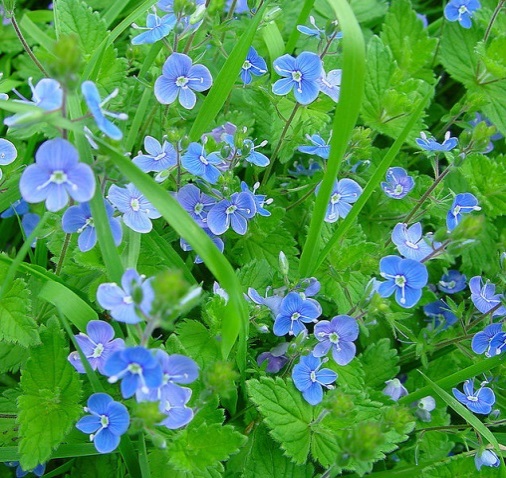 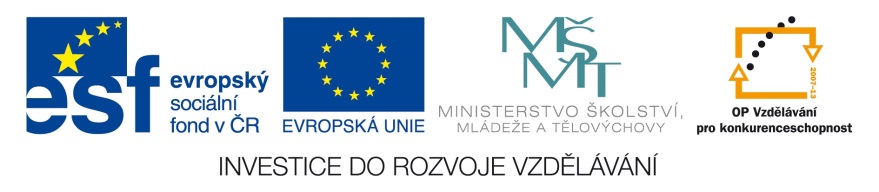 rozrazil rezekvítek
52
3)
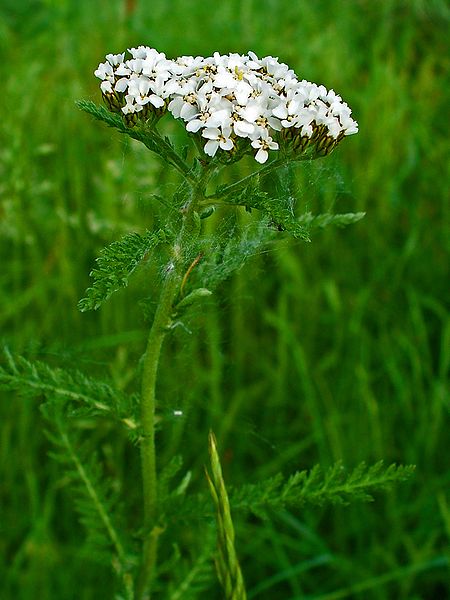 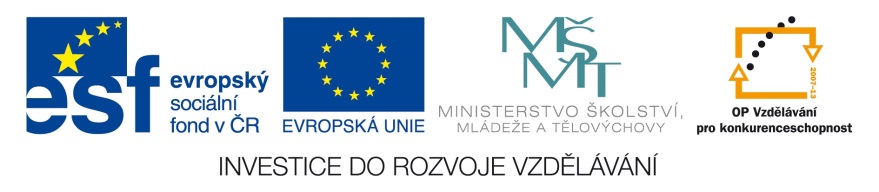 řebříček obecný
44
KŘÍŽOVKA
Vylušti křížovku a dozvíš se, která květina v ČR patří mezi nejjedovatější.
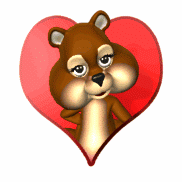 Druh luskoviny.
1
S Ó  J  A
Druh plevele.
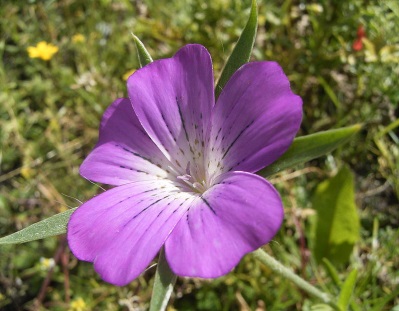 P E  N  Í  Z E  K     R O L  N  Í
K O U  K O L      P O L  N  Í
Druh obilniny.
J  E Č M E  N     S E T  Ý
21
P R  V O S E N  K  A     J  A R N  Í
P  Í  C N  I   N Y
Rostlina s lidovým názvem petrklíč.
Jetel luční, tolice vojtěška jsou ….
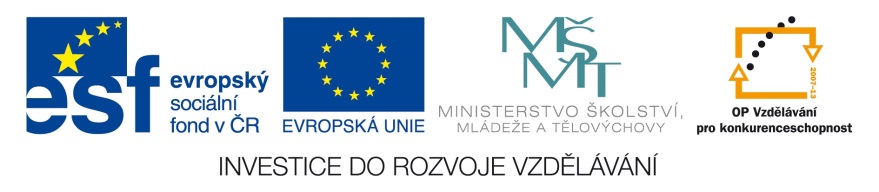 Pro řešení klikni pravou šipkou.
35
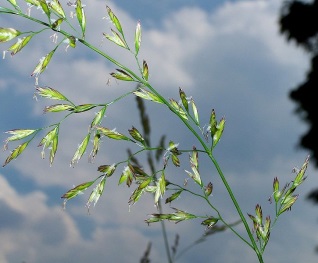 Cukrová řepa je … .
O K O  P A  N I   N A
Pšenice je … .
O B  I  L  N  I  N A
B O J  Í   N E K     L  U Č N  Í
Jarní žlutě kvetoucí 
zahradní bylina.
N A  R C  I  S     Ž  L  U T  Ý
P  R Y S  K Y Ř  N Í   K     P R U D  K Ý
Žlutá, prudce jedovatá 
bylina.
M Á K      S E T  Ý
Druh olejniny.
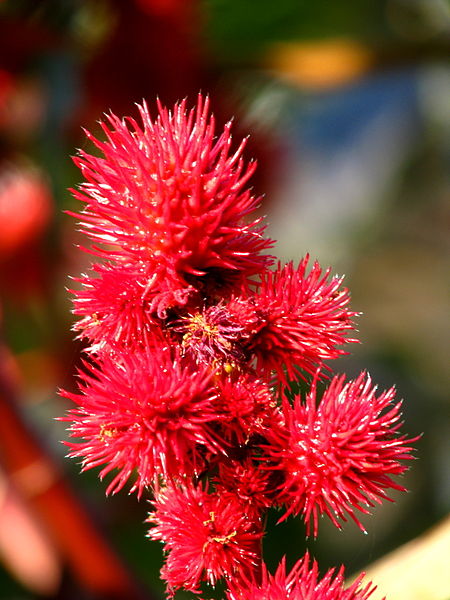 ● okrasná rostlina
● dorůstá do výšky 3 – 3,5m
● semena obsahují jed ricin
● smrt nastává do týdne po požití semen
   (dospělí 15-20, dítě 3-5 semen)
● lisováním semen vzniká ricinový olej, 
   který je po povaření neškodný
● využívá se v kosmetice, v lékařství …
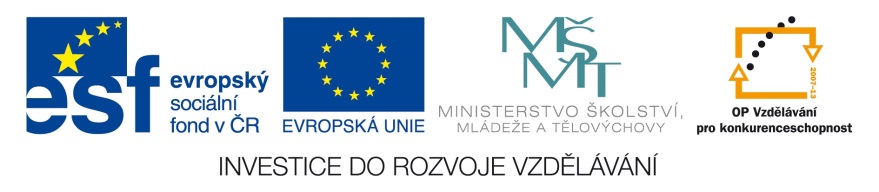 63
Pro řešení klikni pravou šipkou.
POUŽITÉ ZDROJE
1) www.office.microsoft.com
2) Soubor:Avena-sativa.jpg. In: Wikipedia: the free encyclopedia [online]. San Francisco (CA): Wikimedia 
    Foundation, 2001-, 16.8.2008 [cit. 2013-03-26]. Dostupné z: 
    vhttp://cs.wikipedia.org/wiki/Soubor:Avena-sativa.jpg
3) Soubor:Zea.jpg. In: Wikipedia: the free encyclopedia [online]. San Francisco (CA):
    Wikimedia Foundation, 2001-, 9.12.2007 [cit. 2013-03-27]. Dostupné z: 
    http://cs.wikipedia.org/wiki/Soubor:Zea.jpg 
4) Soubor:Suikermais bloeiende kolf Zea mays.jpg. In: Wikipedia: the free encyclopedia [online]. San Francisco 
    (CA): Wikimedia Foundation, 2001-, 15.7.2005 [cit. 2013-03-26]. Dostupné z: 
    http://cs.wikipedia.org/wiki/Soubor:Suikermais_bloeiende_kolf_Zea_mays.jpg
5) Soubor:Wheat field.jpg. In: Wikipedia: the free encyclopedia [online]. San Francisco (CA): 
    Wikimedia Foundation, 2001-, 13.7.2005 [cit. 2013-03-11]. Dostupné z: 
    http://cs.wikipedia.org/wiki/Soubor:Wheat_field.jpg 
6) Soubor:Secale cereale.jpg. In: Wikipedia: the free encyclopedia [online]. San Francisco (CA): Wikimedia   
    Foundation, 2001-, 24.8.2005 [cit. 2013-03-26]. Dostupné z: 
    http://cs.wikipedia.org/wiki/Soubor:Secale_cereale.jpg
7) Soubor:Escourgeon-Hordeum vulgare subsp. vulgare.jpg. In: Wikipedia: the free encyclopedia [online]. San 
    Francisco (CA): Wikimedia Foundation, 2001-, 30.5.2007 [cit. 2013-03-26]. Dostupné z: 
    http://cs.wikipedia.org/wiki/Soubor:Escourgeon-Hordeum_vulgare_subsp._vulgare.jpg
8) Soubor:Zuckerrübe.jpg. In: Wikipedia: the free encyclopedia [online]. San Francisco (CA): Wikimedia 
    Foundation, 2001-, 8.8.2006 [cit. 2013-03-26]. Dostupné z: 
    http://cs.wikipedia.org/wiki/Soubor:Zuckerr%C3%BCbe.jpg
9) Soubor:SugarBeet.jpg. In: Wikipedia: the free encyclopedia [online]. San Francisco (CA): 
    Wikimedia Foundation, 2001-, 20.3.2006 [cit. 2013-03-27]. Dostupné z: 
    http://cs.wikipedia.org/wiki/Soubor:SugarBeet.jpg
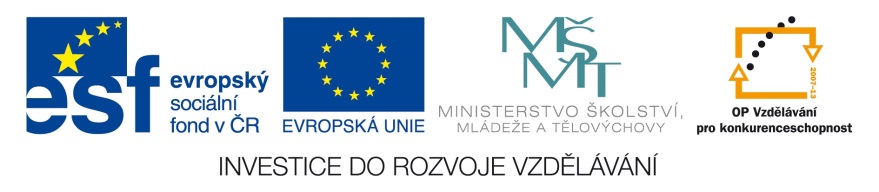 POUŽITÉ ZDROJE
10) Soubor:Aardappel bloeiend Fresco.jpg. In: Wikipedia: the free encyclopedia [online]. San Francisco (CA): 
      Wikimedia Foundation, 2001-, 29.3.2007 [cit. 2013-03-27]. Dostupné z:
      http://cs.wikipedia.org/wiki/Soubor:Aardappel_bloeiend_Fresco.jpg 
11) Soubor:Potato plant.jpg. In: Wikipedia: the free encyclopedia [online]. San Francisco (CA): Wikimedia 
      Foundation, 2001-, 9.9.2009 [cit. 2013-03-11]. Dostupné z: http://cs.wikipedia.org/wiki/Soubor:Potato_plant.jpg 
12) File:Doperwt rijserwt peulen Pisum sativum.jpg. In: Wikipedia: the free encyclopedia [online]. San Francisco 
      (CA): Wikimedia Foundation, 2001-, 21.6.2005 [cit. 2014-10-04]. Dostupné z: 
      http://commons.wikimedia.org/wiki/File:Doperwt_rijserwt_peulen_Pisum_sativum.jpg 
13) Soubor:Phaseolus vulgaris seed.jpg. In: Wikipedia: the free encyclopedia [online]. San Francisco (CA): 
      Wikimedia Foundation, 2001- [cit. 2013-03-26]. Dostupné z: 
      http://cs.wikipedia.org/wiki/Soubor:Phaseolus_vulgaris_seed.jpg
14) www.office.microsoft.com
15) Soubor:3 types of lentil.jpg. In: Wikipedia: the free encyclopedia [online]. San Francisco (CA): Wikimedia 
      Foundation, 2001-, 3.7.2010 [cit. 2013-03-26]. Dostupné z: 
      http://cs.wikipedia.org/wiki/Soubor:3_types_of_lentil.jpg 
16) Soubor:Soja.jpg. In: Wikipedia: the free encyclopedia [online]. San Francisco (CA): Wikimedia Foundation, 
      2001-, 29.9.2006 [cit. 2013-03-26]. Dostupné z: http://cs.wikipedia.org/wiki/Soubor:Soja.jpg 
17) Soubor:A sunflower.jpg. In: Wikipedia: the free encyclopedia [online]. San Francisco (CA): 
      Wikimedia Foundation, 2001-, 20.11.2005 [cit. 2013-02-27]. 
      Dostupné z: http://cs.wikipedia.org/wiki/Soubor:A_sunflower.jpg
18) Soubor:Brassica napus - Köhler–s Medizinal-Pflanzen-169.jpg. In: Wikipedia: the free encyclopedia [online]. 
      San Francisco (CA): Wikimedia Foundation, 2001-, 9.2.2007 [cit. 2013-03-27]. Dostupné z: 
      http://cs.wikipedia.org/wiki/Soubor:Brassica_napus_-_K%C3%B6hler%E2%80%93s_Medizinal-Pflanzen-
      169.jpg
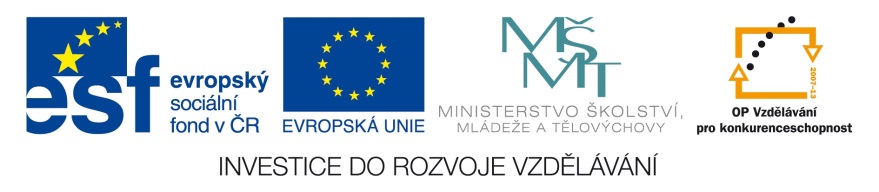 POUŽITÉ ZDROJE
19) Soubor:Papaver April 2010-3.jpg. In: Wikipedia: the free encyclopedia [online]. San Francisco (CA): 
      Wikimedia Foundation, 2001-, 14.4.2010 [cit. 2013-03-26]. Dostupné z: 
      http://cs.wikipedia.org/wiki/Soubor:Papaver_April_2010-3.jpg 
20) Soubor:Thlaspi arvense.jpeg. In: Wikipedia: the free encyclopedia [online]. San Francisco (CA): 
      Wikimedia Foundation, 2001-, 7.9.2006 [cit. 2013-02-27]. Dostupné z: 
      http://cs.wikipedia.org/wiki/Soubor:Thlaspi_arvense.jpeg
21) Soubor:Bolderik 26-08-2005 12.40.56.JPG. In: Wikipedia: the free encyclopedia [online]. San Francisco (CA): 
      Wikimedia Foundation, 2001-, 1.9.2005 [cit. 2013-03-27]. Dostupné z: 
      http://cs.wikipedia.org/wiki/Soubor:Bolderik_26-08-2005_12.40.56.JPG	
22) Soubor:Papaver rhoeas LC0050.jpg. In: Wikipedia: the free encyclopedia [online]. San Francisco (CA): 
      Wikimedia Foundation, 2001-, 11.6.2007 [cit. 2013-02-27]. Dostupné z: 
      http://cs.wikipedia.org/wiki/Soubor:Papaver_rhoeas_LC0050.jpg
23) File:Herik 17-10-2005 14.00.04.JPG. In: Wikipedia: the free encyclopedia [online]. San Francisco (CA): 
      Wikimedia Foundation, 2001-, 4.11.2005 [cit. 2014-10-04]. Dostupné z: 
      http://commons.wikimedia.org/wiki/File:Herik_17-10-2005_14.00.04.JPG
24) Soubor:Convolvulus arvenvis flower leaves.jpg. In: Wikipedia: the free encyclopedia [online]. San Francisco 
      (CA): Wikimedia Foundation, 2001-, 30.5.2007 [cit. 2013-03-27]. Dostupné z: 
      http://cs.wikipedia.org/wiki/Soubor:Convolvulus_arvenvis_flower_leaves.jpg 
25) File:Capsella bursa pastoris lomme.jpg. In: Wikipedia: the free encyclopedia [online]. San Francisco (CA):
      Wikimedia Foundation, 2001-, 25.6.2005 [cit. 2014-10-04]. Dostupné z: 
      http://commons.wikimedia.org/wiki/File:Capsella_bursa_pastoris_lomme.jpg
26) Soubor:Red clover closeup.jpg. In: Wikipedia: the free encyclopedia [online]. San Francisco (CA): 
      Wikimedia Foundation, 2001-, 5.12.2007 [cit. 2013-02-28]. Dostupné z: 
      http://cs.wikipedia.org/wiki/Soubor:Red_clover_closeup.jpg
27) Soubor:Lucerne flowers.jpg. In: Wikipedia: the free encyclopedia [online]. San Francisco (CA): 
      Wikimedia Foundation, 2001-, 18.2.2006 [cit. 2013-03-27]. 
      Dostupné z:  
      http://cs.wikipedia.org/wiki/Soubor:Lucerne_flowers.jpg
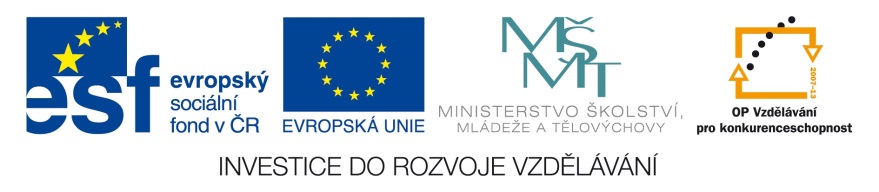 POUŽITÉ ZDROJE
28) Soubor:Cannabis sativa plant (4).JPG. In: Wikipedia: the free encyclopedia [online]. San Francisco (CA): 
      Wikimedia Foundation, 2001-, 10.9.2010 [cit. 2013-03-27]. Dostupné z: 
      http://cs.wikipedia.org/wiki/Soubor:Cannabis_sativa_plant_(4).JPG 
29) File:Linum usitatissimum L ag1.jpg. In: Wikipedia: the free encyclopedia [online]. San Francisco (CA): 
      Wikimedia Foundation, 2001-, 5.1.2012 [cit. 2014-10-04]. Dostupné z: 
      http://commons.wikimedia.org/wiki/File:Linum_usitatissimum_L_ag1.jpg
30) Soubor:Alopecurus.pratensis.2.jpg. In: Wikipedia: the free encyclopedia [online]. San Francisco (CA): 
      Wikimedia Foundation, 2001-, 26.2..2007 [cit. 2013-03-27]. Dostupné z:
       http://cs.wikipedia.org/wiki/Soubor:Alopecurus.pratensis.2.jpg
31) Soubor:Poa.pratensis.jpg. In: Wikipedia: the free encyclopedia [online]. San Francisco (CA): 
      Wikimedia Foundation, 2001-, 24.2.2006 [cit. 2013-03-27]. Dostupné z: 
      http://cs.wikipedia.org/wiki/Soubor:Poa.pratensis.jpg 
32) Soubor:Dactylis glomerata.jpg. In: Wikipedia: the free encyclopedia [online]. San Francisco (CA): 
      Wikimedia Foundation, 2001-, 5.6.2006 [cit. 2013-03-27]. Dostupné z: 
      http://cs.wikipedia.org/wiki/Soubor:Dactylis_glomerata.jpg 
33) Soubor:Italiaans raaigras Lolium multiflorum.jpg. In: Wikipedia: the free encyclopedia [online]. San Francisco 
      (CA): Wikimedia Foundation, 2001-, 8.6..2005 [cit. 2013-03-27]. Dostupné z: 
      http://cs.wikipedia.org/wiki/Soubor:Italiaans_raaigras_Lolium_multiflorum.jpg
34) Soubor:Fescue 9029 2.jpg. In: Wikipedia: the free encyclopedia [online]. San Francisco (CA): 
      Wikimedia Foundation, 2001-, 18.6.2008 [cit. 2013-03-27]. Dostupné z: 
      http://cs.wikipedia.org/wiki/Soubor:Fescue_9029_2.jpg 
35) Soubor:Timoteegras bloeiwijze Phleum pratense subsp pratense.jpg. In: Wikipedia: the free encyclopedia 
      [online]. San Francisco (CA): Wikimedia Foundation, 2001-, 6.6.2005 [cit. 2013-03-27]. Dostupné z: 
      http://cs.wikipedia.org/wiki/Soubor:Timoteegras_bloeiwijze_Phleum_pratense_subsp_pratense.jpg
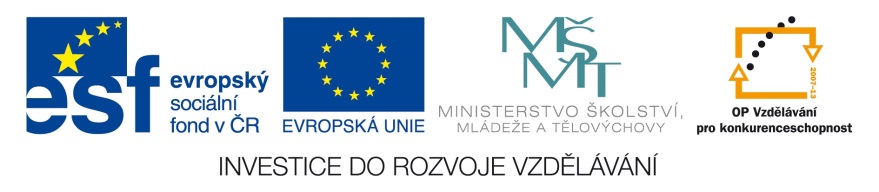 POUŽITÉ ZDROJE
36) Soubor:Primula veris 0x.JPG. In: Wikipedia: the free encyclopedia [online]. San Francisco (CA): 
      Wikimedia Foundation, 2001-, 5.5.2008 [cit. 2013-03-27]. Dostupné z: 
      http://cs.wikipedia.org/wiki/Soubor:Primula_veris_0x.JPG
37) Soubor:A Gänseblkümchen 45be 1.jpg. In: Wikipedia: the free encyclopedia [online]. San Francisco (CA): 
      Wikimedia Foundation, 2001-, 19.12.2011 [cit. 2013-02-28]. Dostupné z: 
      http://cs.wikipedia.org/wiki/Soubor:A_G%C3%A4nseblk%C3%BCmchen_45be_1.jpg
38) Soubor:Viola odorata1.JPG. In: Wikipedia: the free encyclopedia [online]. San Francisco (CA): 
      Wikimedia Foundation, 2001-, 27.3.2007 [cit. 2013-03-27]. Dostupné z: 
      http://cs.wikipedia.org/wiki/Soubor:Viola_odorata1.JPG
39) Soubor:Pulsatilla pratensis subsp. bohemica5.jpg. In: Wikipedia: the free encyclopedia [online]. San Francisco 
      (CA): Wikimedia Foundation, 2001-, 24.4.2009 [cit. 2013-03-27]. Dostupné z: 
      http://cs.wikipedia.org/wiki/Soubor:Pulsatilla_pratensis_subsp._bohemica5.jpg 
40) Soubor:Bile potoky3.jpg. In: Wikipedia: the free encyclopedia [online]. San Francisco (CA): 
      Wikimedia Foundation, 2001-, 5.4.2007 [cit. 2013-03-27]. Dostupné z: 
      http://cs.wikipedia.org/wiki/Soubor:Bile_potoky3.jpg 
41) Soubor:Rununculus arcis pryskyřník prudký 1.jpg. In: Wikipedia: the free encyclopedia [online]. San Francisco 
      (CA): Wikimedia Foundation, 2001-, 13.5.2011 [cit. 2013-03-27]. Dostupné z: 
      http://cs.wikipedia.org/wiki/Soubor:Rununculus_arcis_prysky%C5%99n%C3%ADk_prudk%C3%BD_1.jpg 
42) Soubor:Plantago lanceolata3.jpg. In: Wikipedia: the free encyclopedia [online]. San Francisco (CA): 
      Wikimedia Foundation, 2001-, 8.2.2008 [cit. 2013-03-27]. Dostupné z: 
      http://cs.wikipedia.org/wiki/Soubor:Plantago_lanceolata3.jpg
43) Soubor:Odontites vernus vallee-de-grace-amiens 80 22062007 3.jpg. In: Wikipedia: the free encyclopedia 
      [online]. San Francisco (CA): Wikimedia Foundation, 2001-, 30.3.2011 [cit. 2013-03-27]. Dostupné z: 
      http://cs.wikipedia.org/wiki/Soubor:Odontites_vernus_vallee-de-grace-amiens_80_22062007_3.jpg
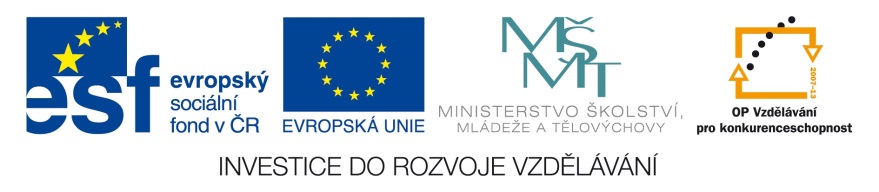 POUŽITÉ ZDROJE
44) Soubor:Achillea millefolium 002.JPG. In: Wikipedia: the free encyclopedia [online]. San Francisco (CA): 
      Wikimedia Foundation, 2001-, 9.1.2010 [cit. 2013-03-27]. Dostupné z: 
      http://cs.wikipedia.org/wiki/Soubor:Achillea_millefolium_002.JPG 
45) Soubor:Trifolium-repens.jpg. In: Wikipedia: the free encyclopedia [online]. San Francisco (CA): 
      Wikimedia Foundation, 2001-, 2.10.2007 [cit. 2013-03-27]. Dostupné z: 
      http://cs.wikipedia.org/wiki/Soubor:Trifolium-repens.jpg 
46) Soubor:Leucanthemum vulgare Kaldari.jpg. In: Wikipedia: the free encyclopedia [online]. San Francisco (CA):
      Wikimedia Foundation, 2001-, 23.6.2009 [cit. 2013-03-27]. Dostupné z: 
      http://cs.wikipedia.org/wiki/Soubor:Leucanthemum_vulgare_Kaldari.jpg
47) Soubor:Pampeliška.jpg. In: Wikipedia: the free encyclopedia [online]. San Francisco (CA): Wikimedia 
      Foundation, 2001-, 19.5.2006 [cit. 2013-03-27]. Dostupné z: 
      http://cs.wikipedia.org/wiki/Soubor:Pampeli%C5%A1ka.jpg
48) Soubor:Paardebloem.jpg. In: Wikipedia: the free encyclopedia [online]. San Francisco (CA): Wikimedia 
      Foundation, 2001-, 21.4.2005 [cit. 2013-03-27]. Dostupné z: 
      http://cs.wikipedia.org/wiki/Soubor:Paardebloem.jpg
49) Soubor:Blütenstand Sauerampfer.jpg. In: Wikipedia: the free encyclopedia [online]. San Francisco (CA): 
      Wikimedia Foundation, 2001-, 24.2.2006 [cit. 2013-03-27]. Dostupné z: 
      http://cs.wikipedia.org/wiki/Soubor:Bl%C3%BCtenstand_Sauerampfer.jpg
50) Soubor:Stellaria holostea Grote muur.jpg. In: Wikipedia: the free encyclopedia [online]. San Francisco (CA): 
      Wikimedia Foundation, 2001-, 8.6..2005 [cit. 2013-03-27]. Dostupné z: 
      http://cs.wikipedia.org/wiki/Soubor:Stellaria_holostea_Grote_muur.jpg
51) Soubor:XN Lychnis flos cuculi.jpg. In: Wikipedia: the free encyclopedia [online]. San Francisco (CA): 
      Wikimedia Foundation, 2001-, 6.2.2006 [cit. 2013-03-27]. Dostupné z: 
      http://cs.wikipedia.org/wiki/Soubor:XN_Lychnis_flos_cuculi.jpg
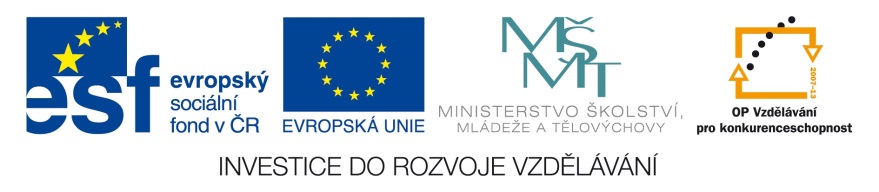 POUŽITÉ ZDROJE
52) Soubor:Veronica chamaedrys Ehrenpreis.jpg. In: Wikipedia: the free encyclopedia [online]. San Francisco 
      (CA): Wikimedia Foundation, 2001-, 21.4..2005 [cit. 2013-03-27]. Dostupné z: 
      http://cs.wikipedia.org/wiki/Soubor:Veronica_chamaedrys_Ehrenpreis.jpg
53) Soubor:Cardamine pratensis 002.JPG. In: Wikipedia: the free encyclopedia [online]. San Francisco (CA): 
      Wikimedia Foundation, 2001-, 8.2.2010 [cit. 2013-03-27]. Dostupné z: 
      http://cs.wikipedia.org/wiki/Soubor:Cardamine_pratensis_002.JPG 
54) Soubor:Akelei004.jpg. In: Wikipedia: the free encyclopedia [online]. San Francisco (CA): 
      Wikimedia Foundation, 2001-, 25.5..2008 [cit. 2013-03-27]. Dostupné z: 
      http://cs.wikipedia.org/wiki/Soubor:Akelei004.jpg 
55) Soubor:Galanthus nivalis close-up aka.jpg. In: Wikipedia: the free encyclopedia [online]. San Francisco (CA):      
      Wikimedia Foundation, 2001-, 30.3.2005 [cit. 27.2.2013]. Dostupné z: 
      http://cs.wikipedia.org/wiki/Soubor:Galanthus_nivalis_close-up_aka.jpg 
56) Soubor:Coltsfoot.jpg. In: Wikipedia: the free encyclopedia [online]. San Francisco (CA): 
       Wikimedia Foundation, 2001-, 30.3.2008 [cit. 2013-02-15]. Dostupné z: 
       http://cs.wikipedia.org/wiki/Soubor:Coltsfoot.jpg
57) Soubor:Yellow-rattle 700.jpg. In: Wikipedia: the free encyclopedia [online]. San Francisco (CA): 
      Wikimedia Foundation, 2001-, 27.8.2005 [cit. 2013-04-05]. Dostupné z: 
      http://cs.wikipedia.org/wiki/Soubor:Yellow-rattle_700.jpg 
58) Soubor:Narcissus pseudonarcissus0.jpg. In: Wikipedia: the free encyclopedia [online]. San Francisco (CA): 
      Wikimedia Foundation, 2001-, 28.10.2004 [cit. 2013-03-27]. Dostupné z: 
      http://cs.wikipedia.org/wiki/Soubor:Narcissus_pseudonarcissus0.jpg 
59) Soubor:Lily flowered tulip.jpg. In: Wikipedia: the free encyclopedia [online]. San Francisco (CA): Wikimedia 
      Foundation, 2001-, 18.5.2006 [cit. 2013-02-28]. Dostupné z: 
      http://cs.wikipedia.org/wiki/Soubor:Lily_flowered_tulip.jpg
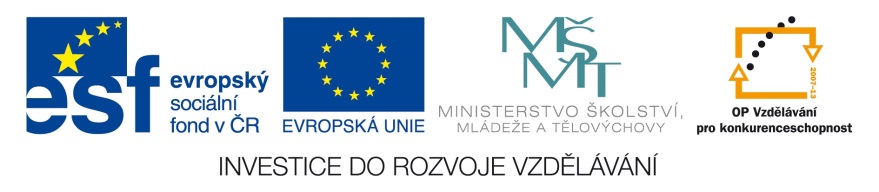 POUŽITÉ ZDROJE
60) Soubor:Wiesensalbei 1.jpg. In: Wikipedia: the free encyclopedia [online]. San Francisco (CA): 
      Wikimedia Foundation, 2001-, 21.11.2005 [cit. 2013-03-27]. Dostupné z: 
      http://cs.wikipedia.org/wiki/Soubor:Wiesensalbei_1.jpg 
61) Soubor:Bild 003 tulpe wp.jpg. In: Wikipedia: the free encyclopedia [online]. San Francisco (CA): Wikimedia 
      Foundation, 2001-, 23.4.2010 [cit. 2013-03-11]. Dostupné z: 
      http://cs.wikipedia.org/wiki/Soubor:Bild_003_tulpe_wp.jpg 
62) Soubor:Bellis perennis dsc00906.jpg. In: Wikipedia: the free encyclopedia [online]. San Francisco (CA): 
      Wikimedia Foundation, 2001-, 28.4.2005 [cit. 2013-03-05]. Dostupné z: 
      http://cs.wikipedia.org/wiki/Soubor:Trifolium_pratense_0522.jpg 
63) Soubor:Zürich - Alter Botanischer Garten IMG 0798.JPG. In: Wikipedia: the free encyclopedia [online]. 
      San Francisco (CA): Wikimedia Foundation, 2001-, 30.9.2008 [cit. 2013-03-27]. Dostupné z: 
      http://cs.wikipedia.org/wiki/Soubor:Z%C3%BCrich_-_Alter_Botanischer_Garten_IMG_0798.JPG
64) Wikipedie [online]. 2001 [cit. 2014-10-21]. Dostupné z: http://www.cs.wikipedia.org/ 
65) Lexikon naší přírody [online]. © 2004 - 2014 [cit. 2014-10-21]. Dostupné z: http://www.priroda.cz/lexikon.php
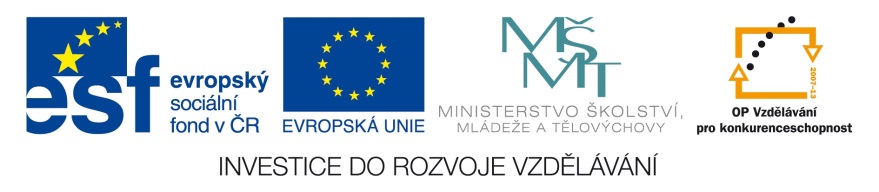